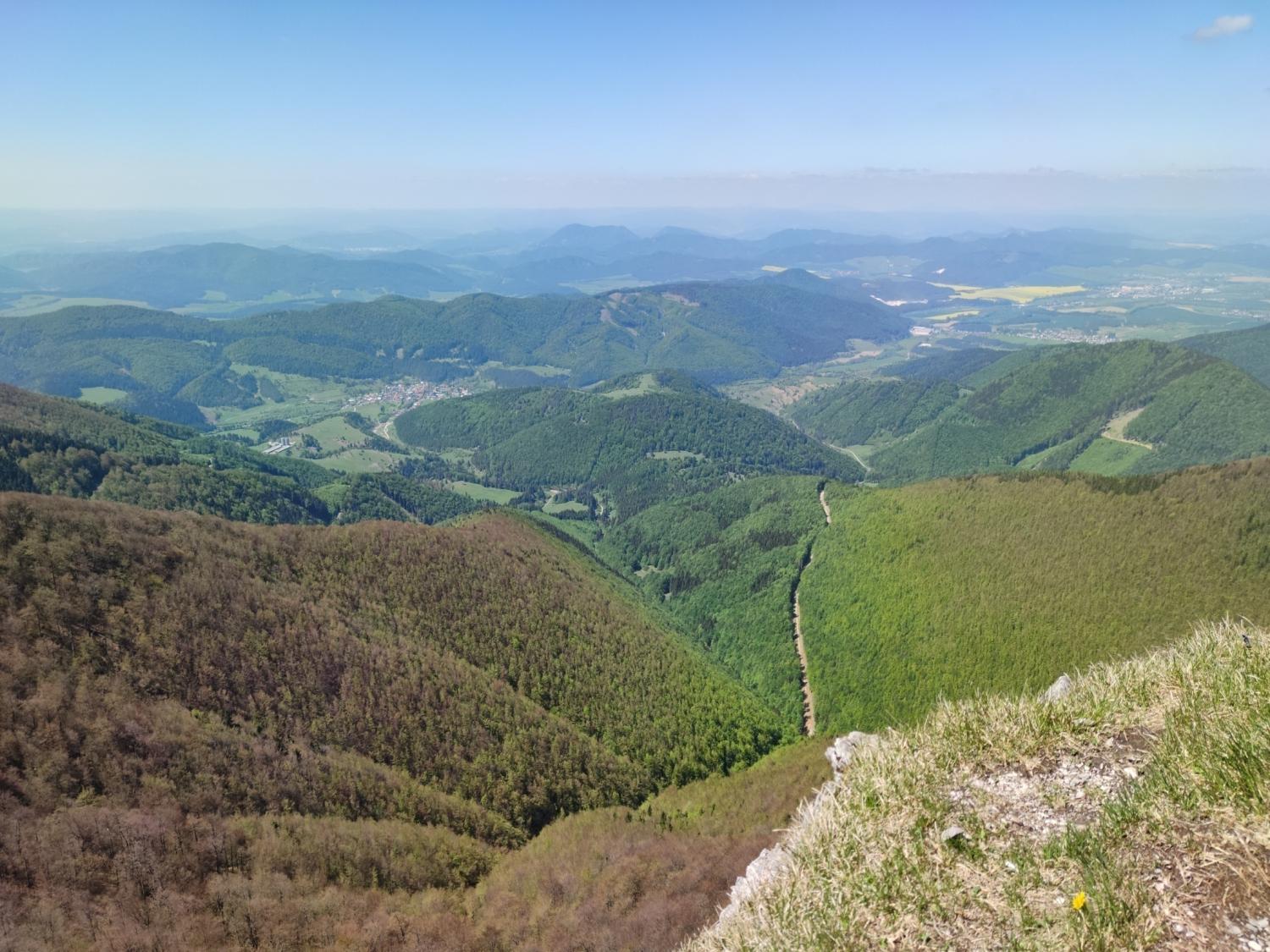 Rescue považie  záchranný SYSTÉM
IČO: 53040376
DIČ: 2121248019
Tel: 0951 112 112
E-mail: rescuepovazie@gmail.com
Web. Stránka: www.rescuepovazie.sk
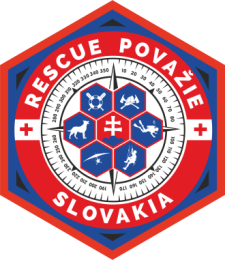 spolupracujeme
Spolupráca so zložkami integrovaného záchranného systému, orgánmi štátnej správy a samosprávy.
Občianske združenia zamerané na špeciálnu činnosť:
Kynológovia
Horolezci
Vodáci
Potápači
Piloti motorových rogál
DHZ
Efektívne vyhľadávanie stratených, nezvestných a zranených osôb.
Transport k dosahu RZP.
Schopnosť pomoci pri povodniach, požiaroch a evakuácií osôb.
Prvotná pomoc pri riešení krízových situácii a havárií na vodnej ploche a pod hladinou vody.
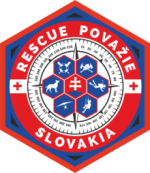 Školenia
Zúčastňujeme sa na rôznych školeniach a skúškach : 
 zdravotná príprava – prvá pomoc
 topografia
 kynológia podľa medzinárodného skúšobného poriadku 
 záchranárske práce vo výškach a nad voľnou hĺbkou 
 odborná spôsobilosť hasič 
 pilčícke školenie
 záchranárske práce na vode a pod vodnou   hladinou
 vodca malého plavidla
 sebaobranna
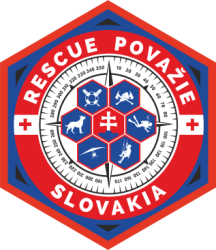 prvá pomoc
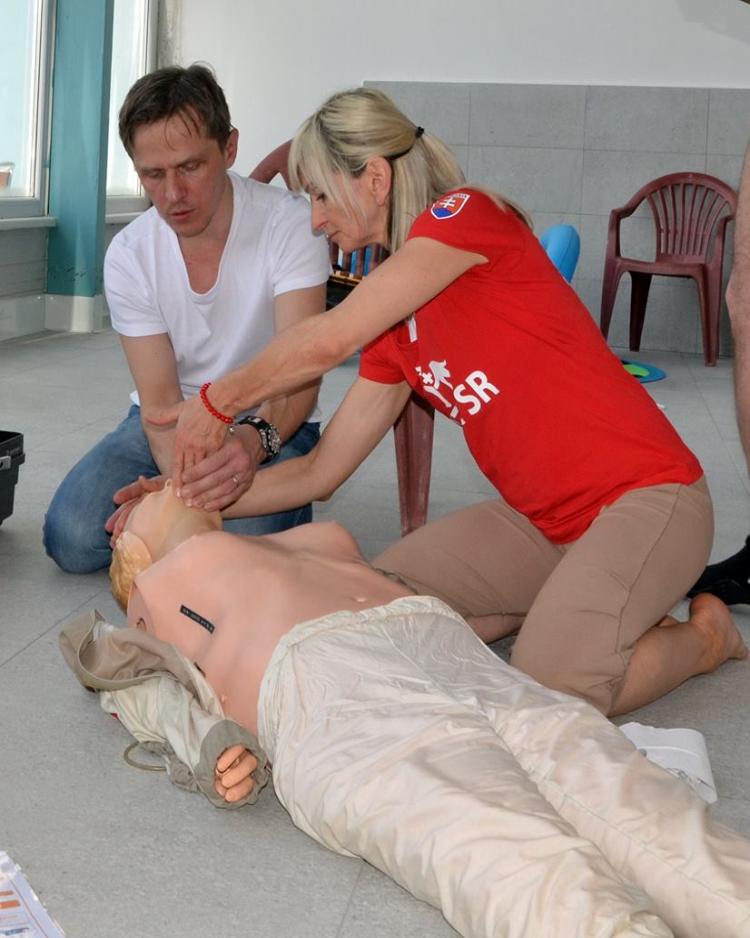 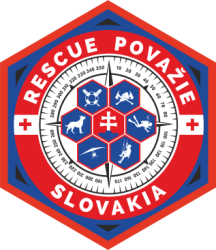 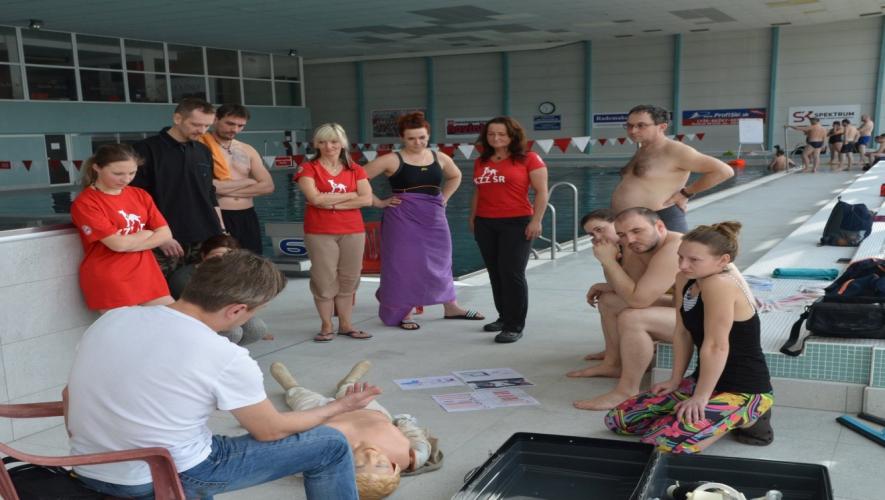 prvá pomoc
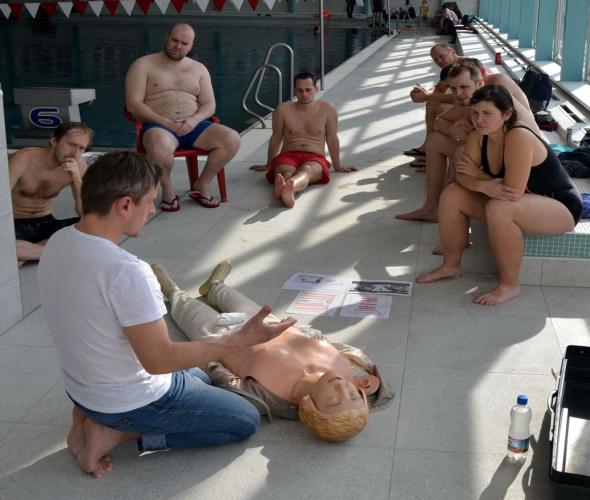 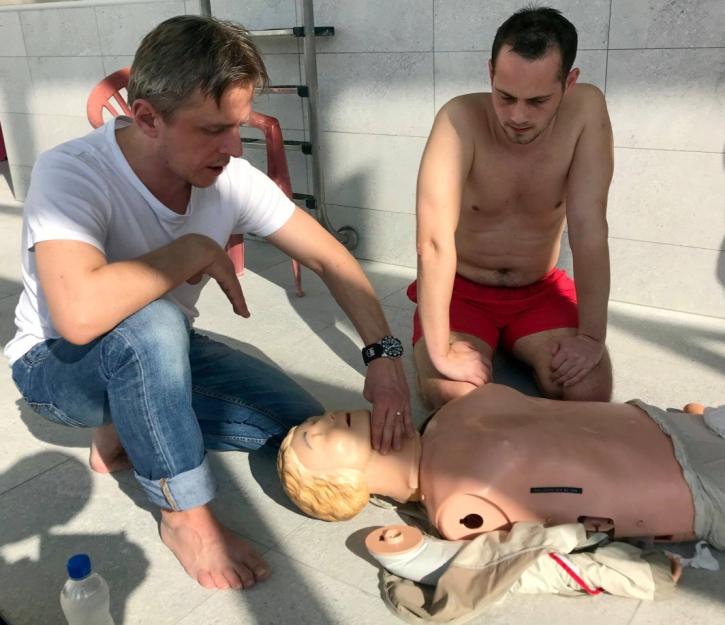 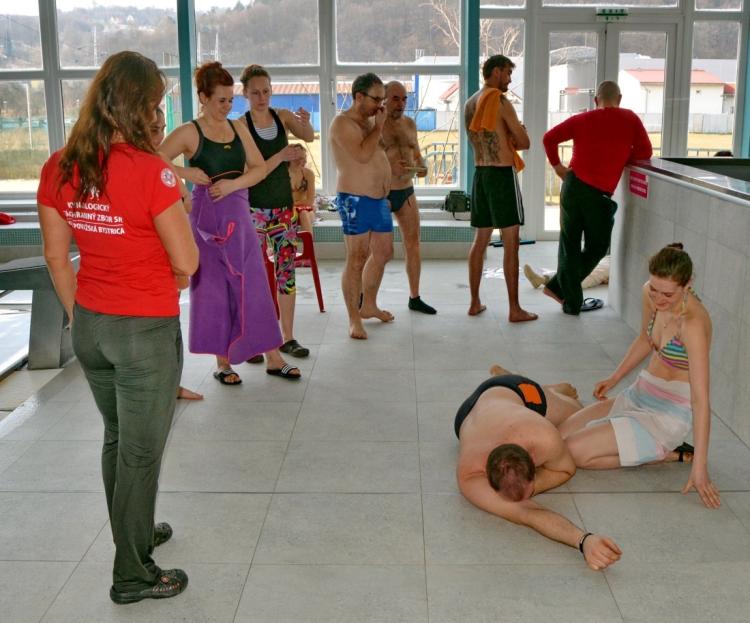 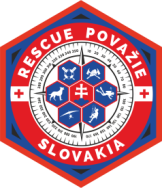 Topografia
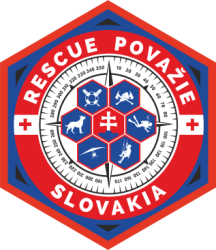 Topografia
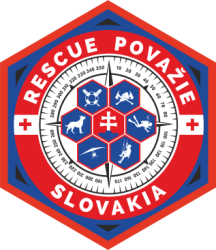 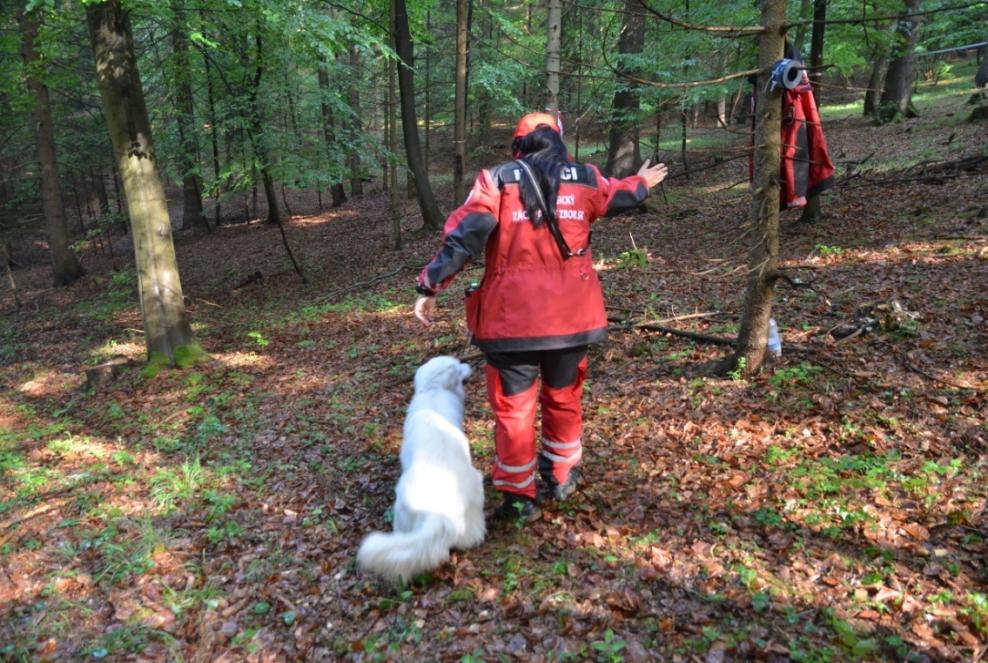 Záchranárske skúšky
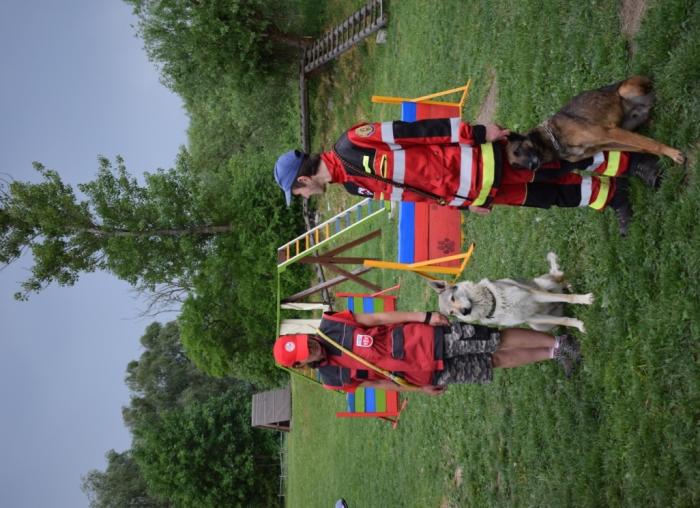 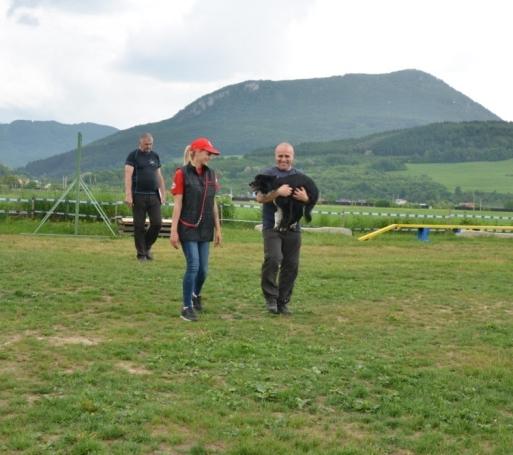 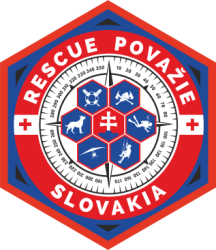 Záchranárske skúšky
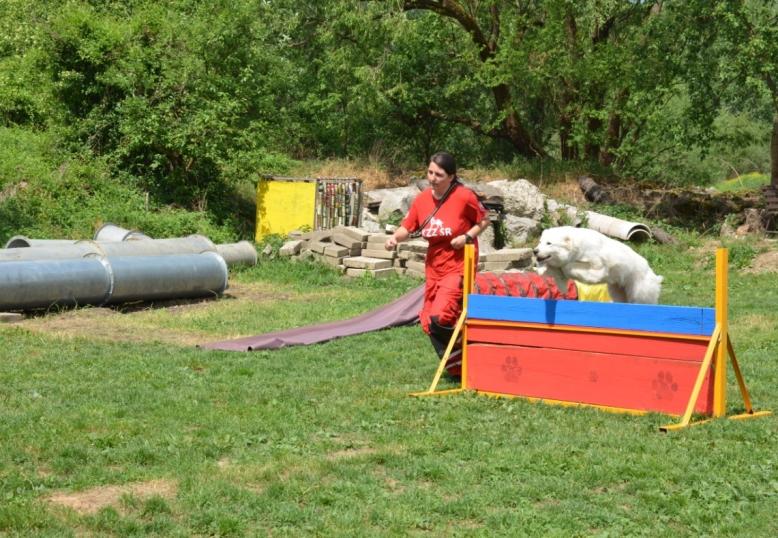 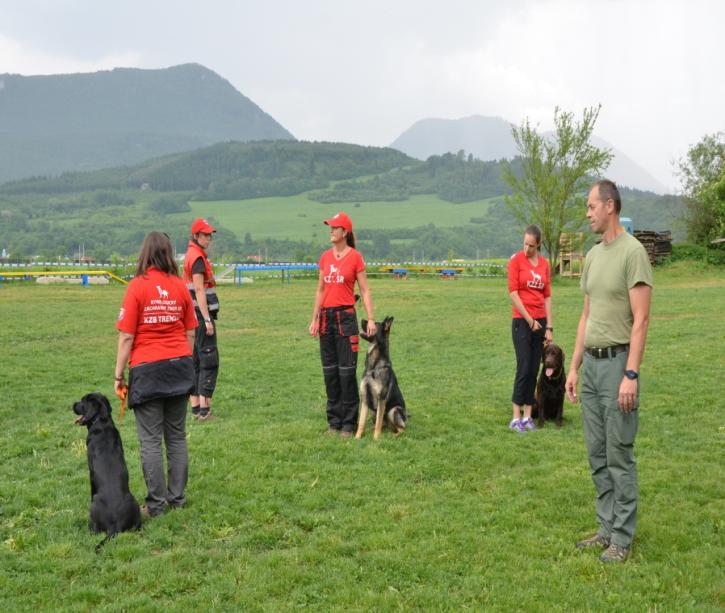 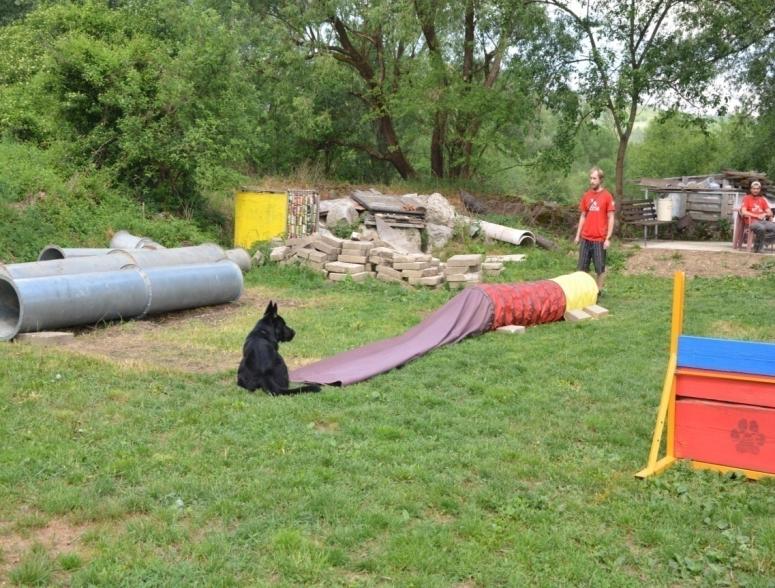 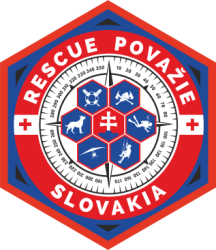 Práca s mládežou a so psom
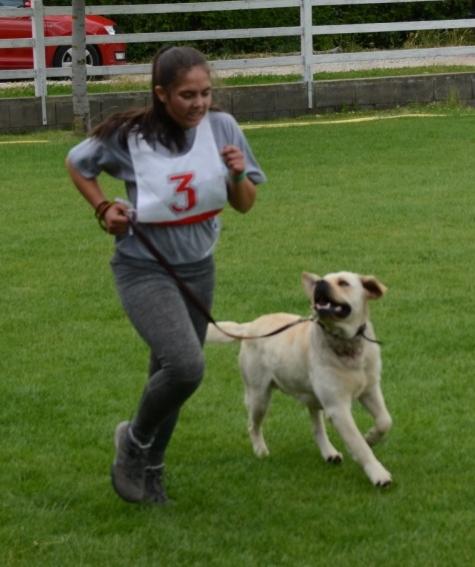 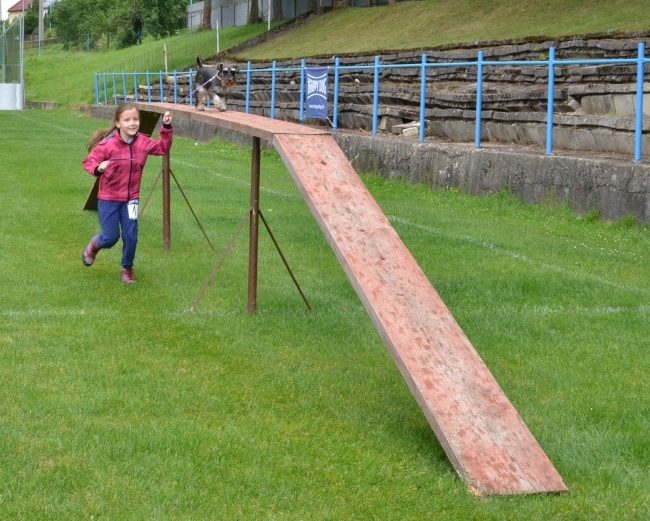 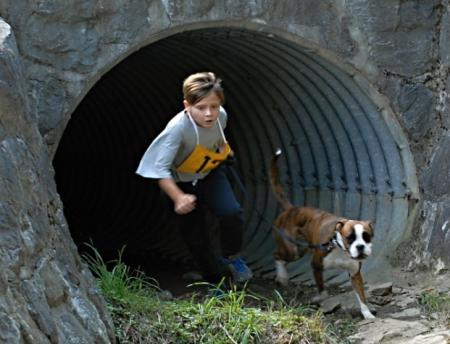 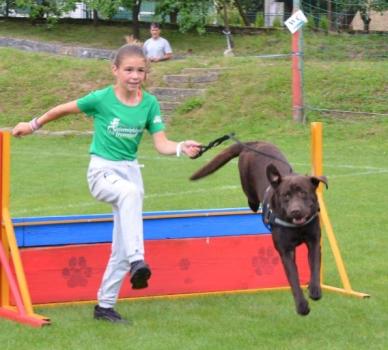 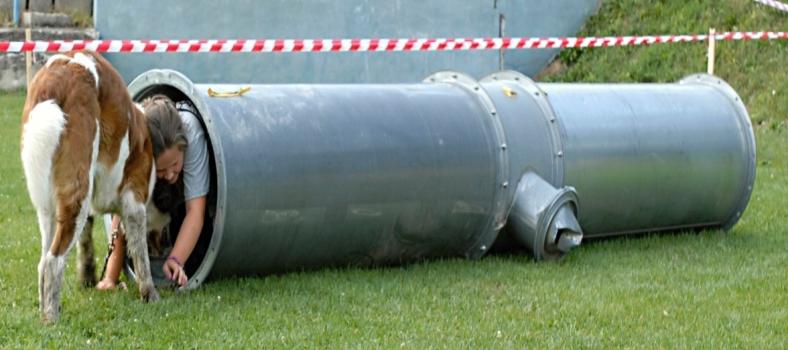 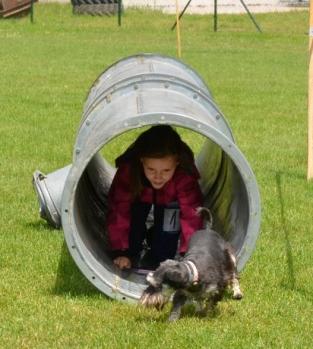 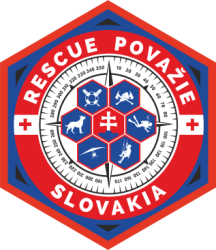 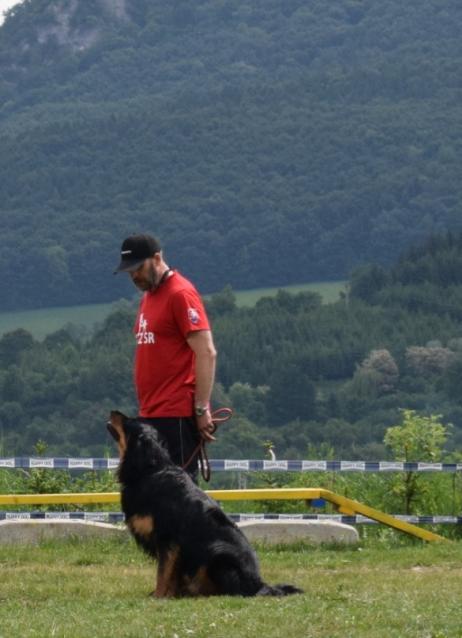 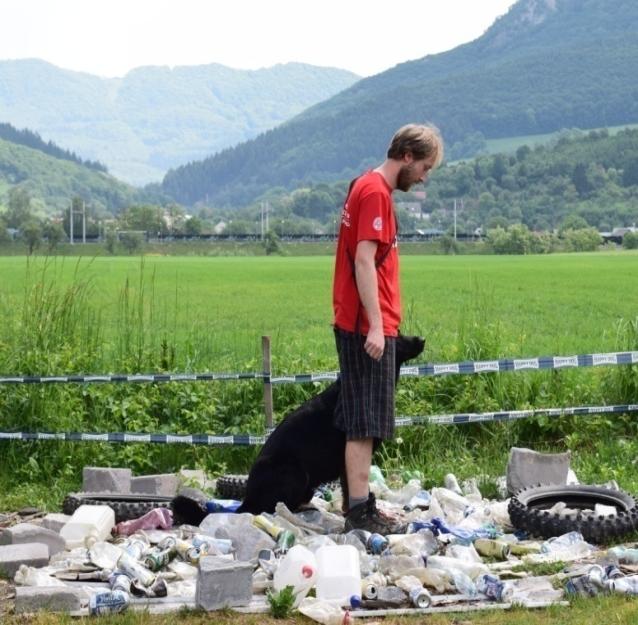 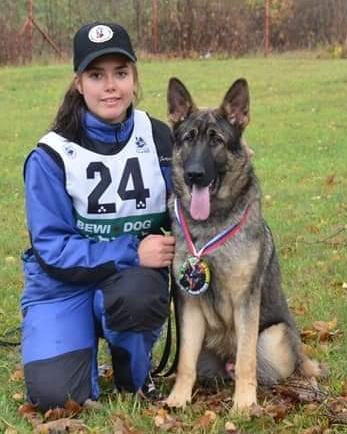 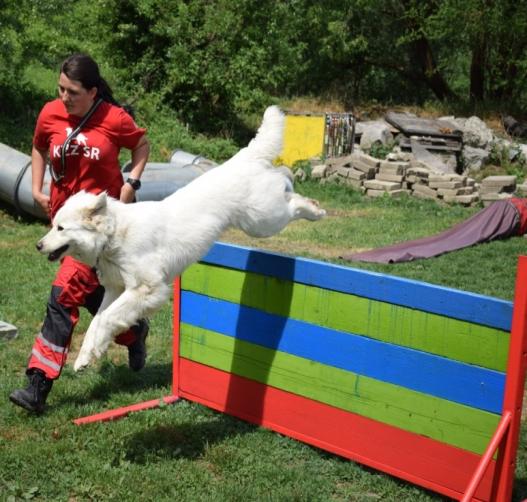 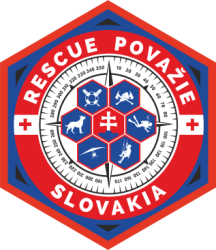 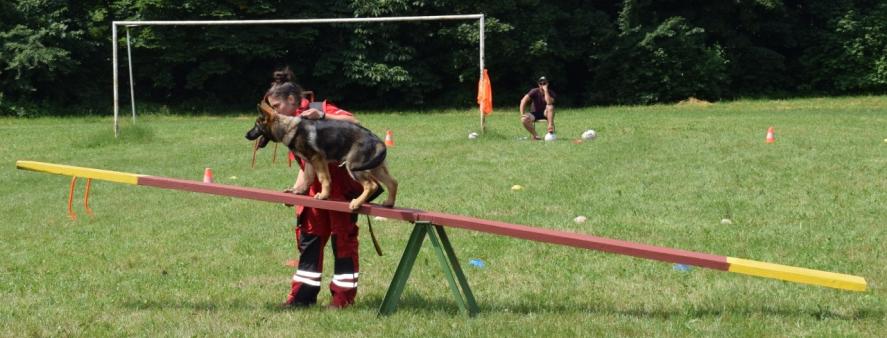 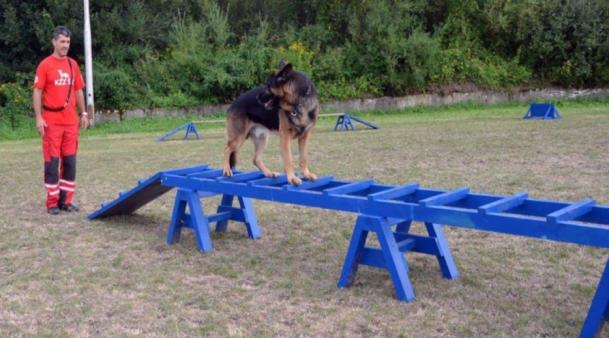 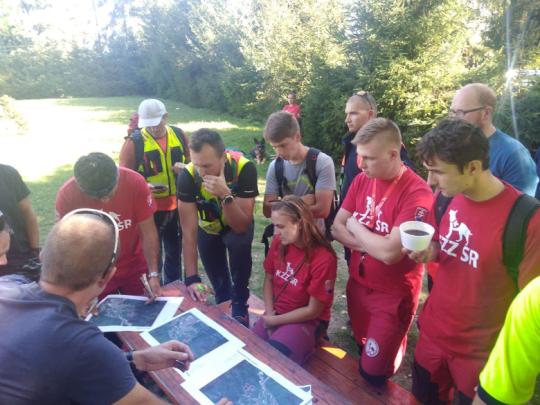 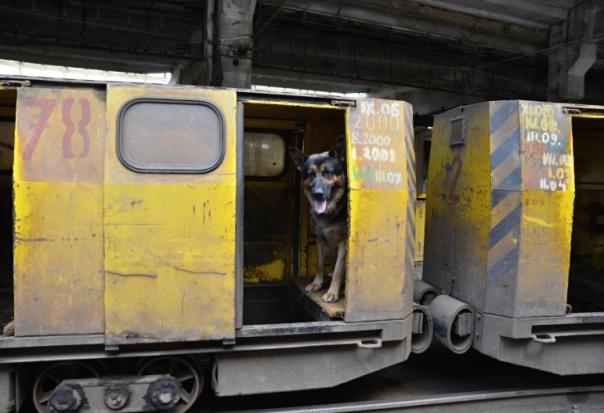 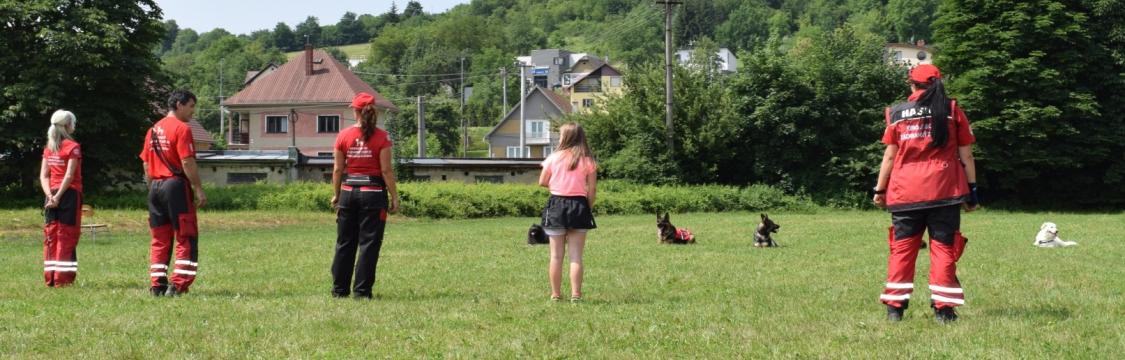 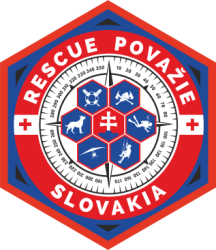 Evakuácia osôb z budov a neprístupného terénu
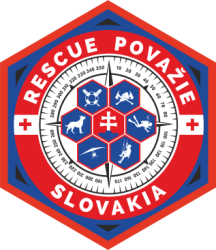 Evakuácia osôb z budov a neprístupného terénu
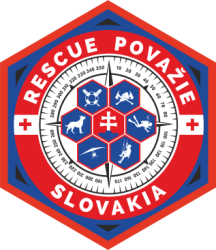 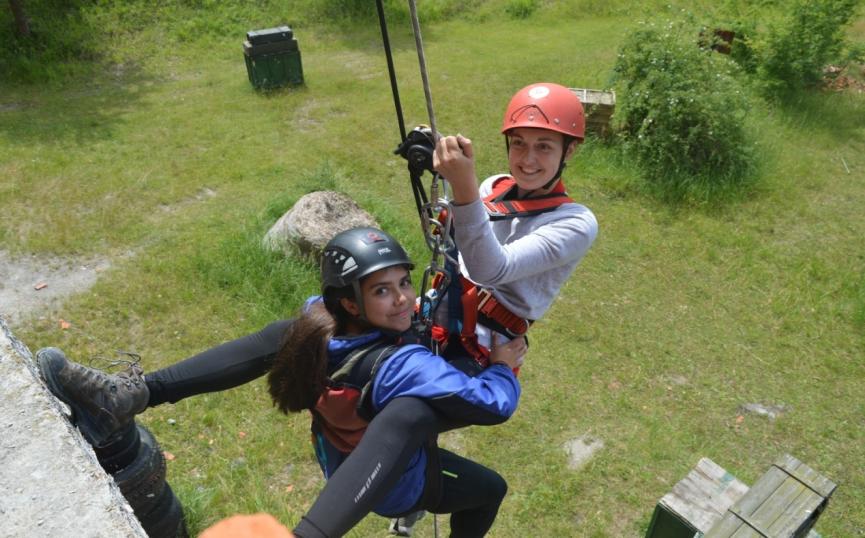 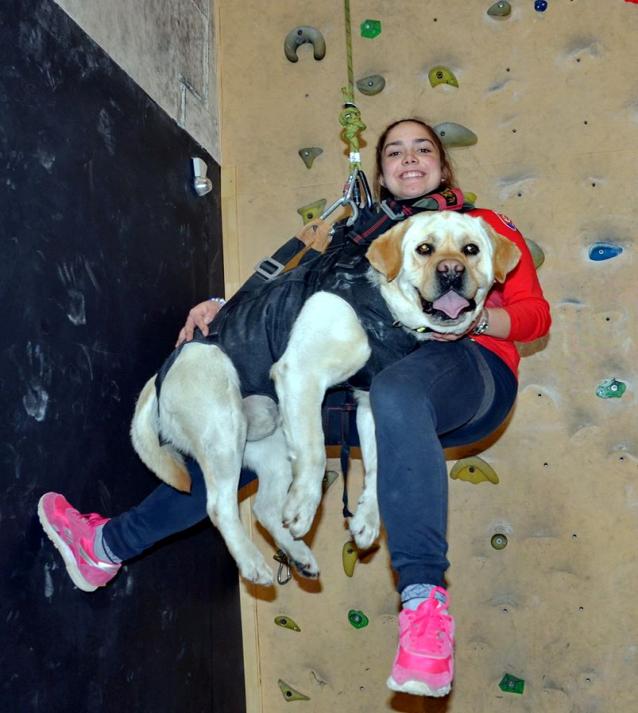 Záchranárske práce vo výškach a nad voľnou hĺbkou
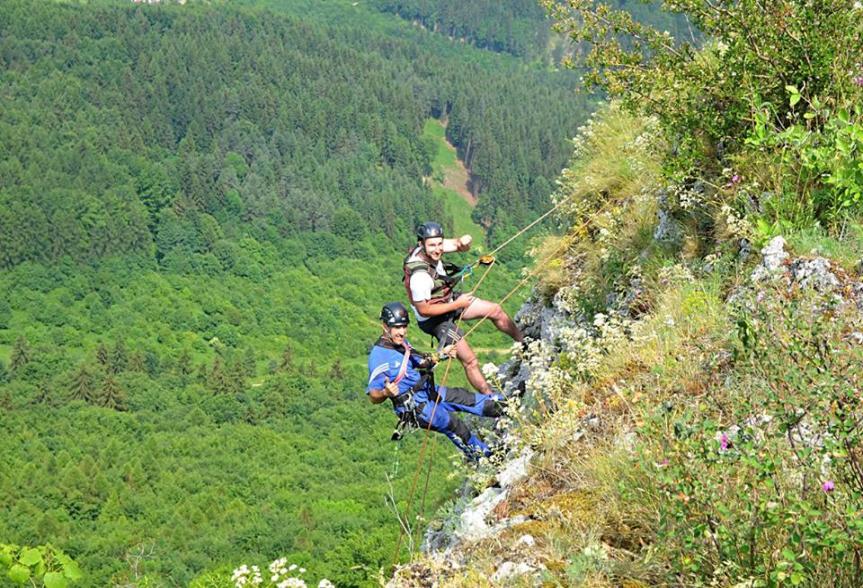 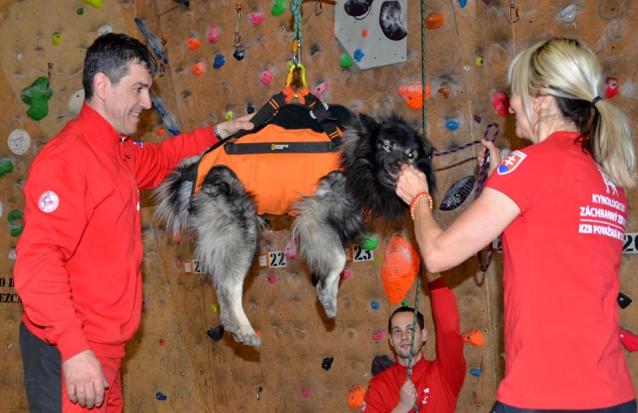 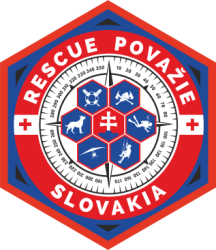 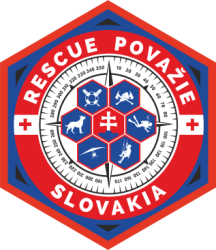 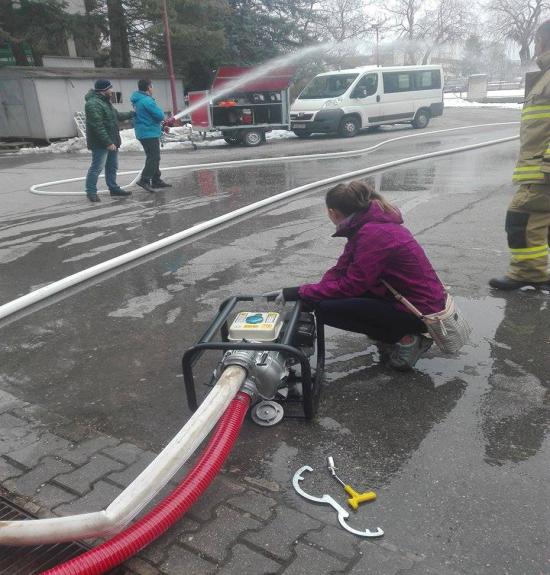 Odborná spôsobilosť hasič
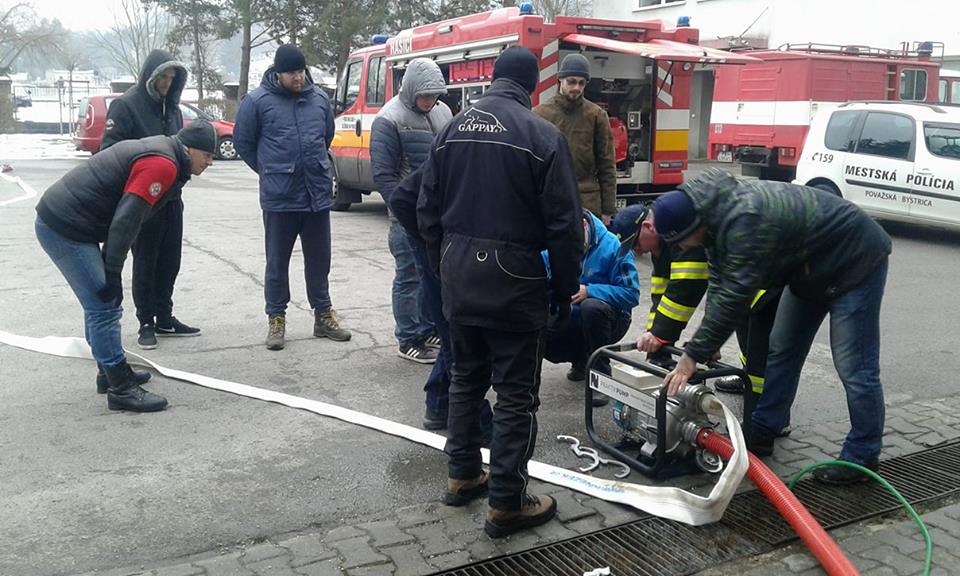 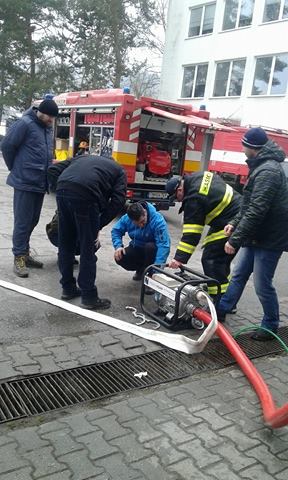 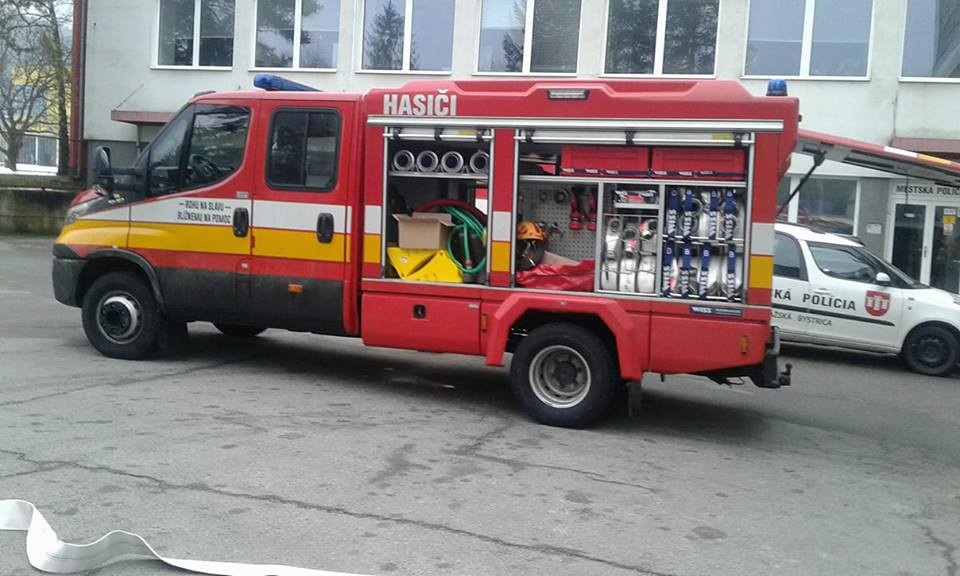 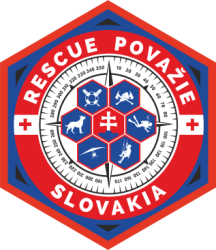 Pilčícky kurz
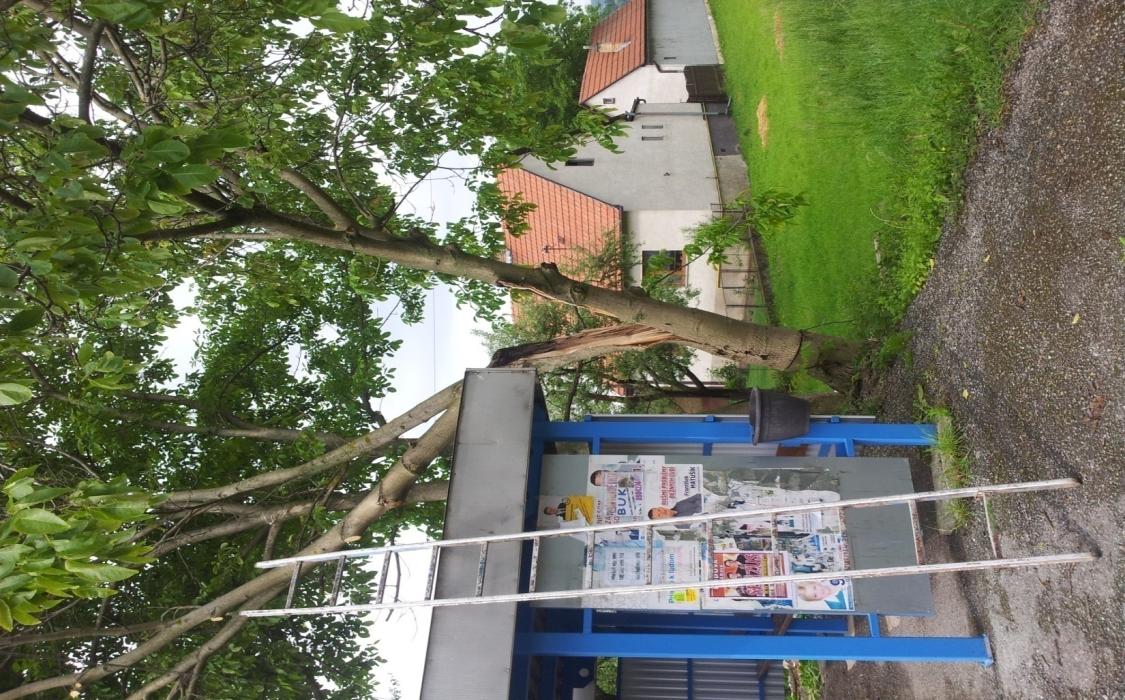 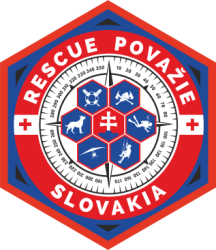 Pilčícky kurz
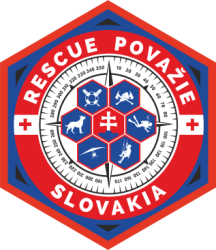 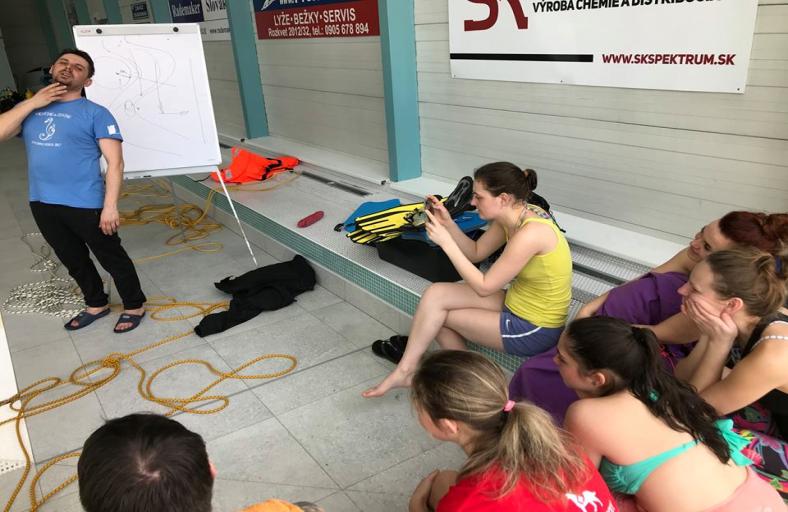 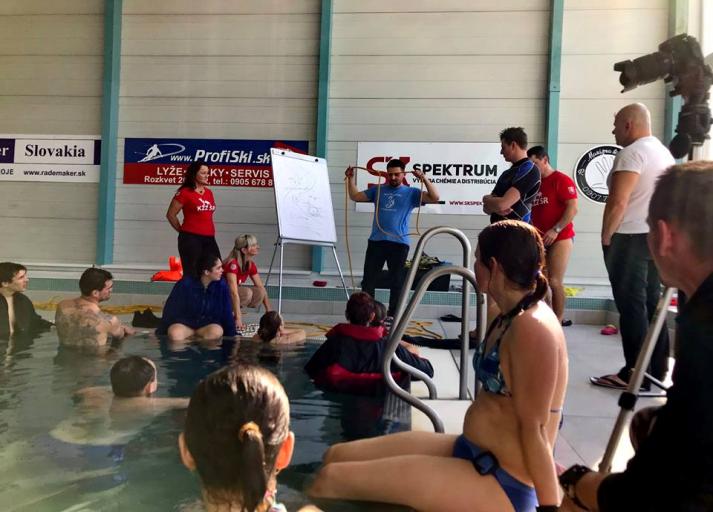 Záchranárske práce vo vode a pod vodnou hladinou
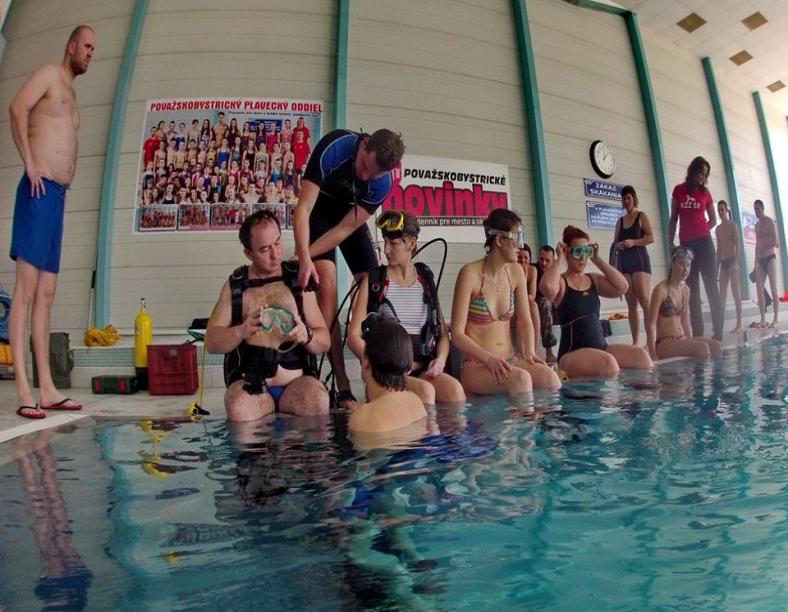 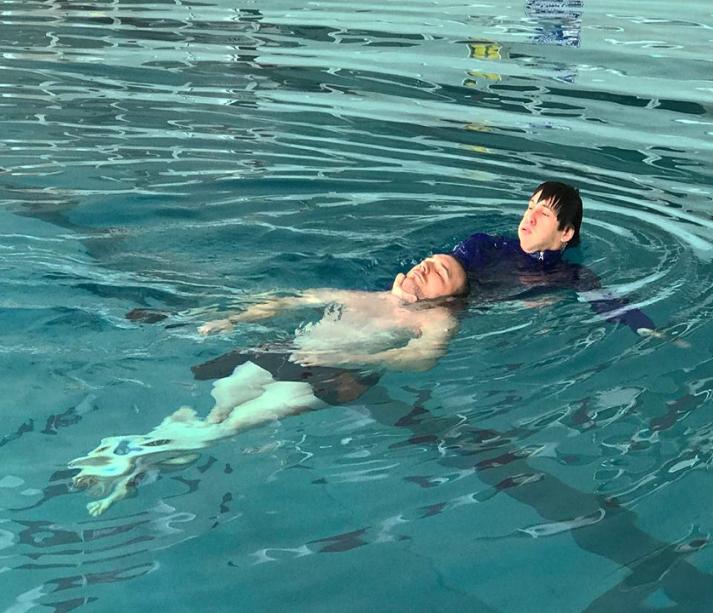 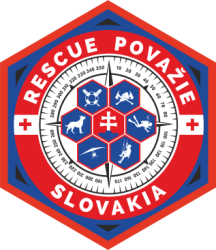 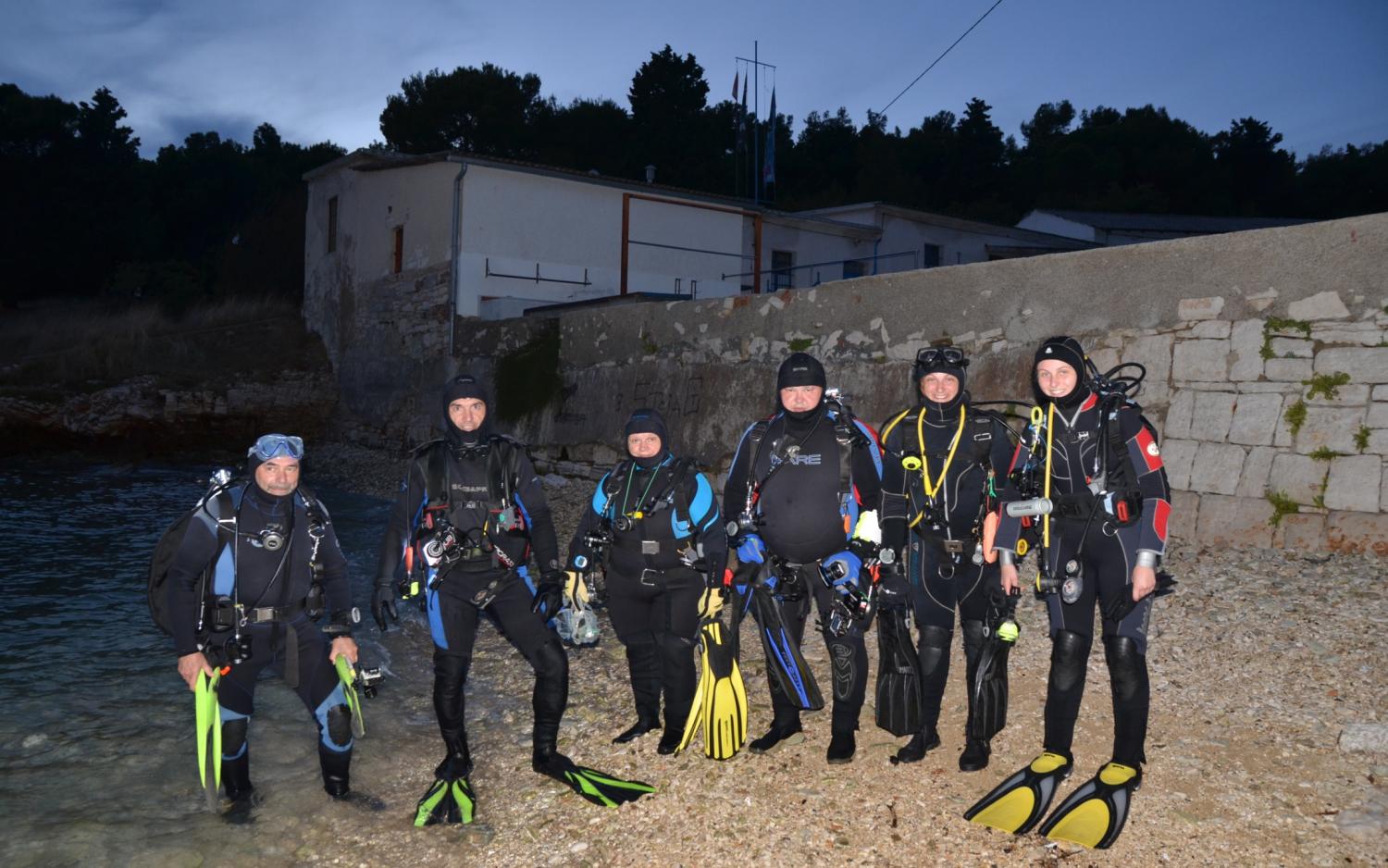 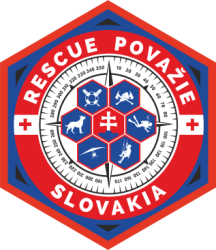 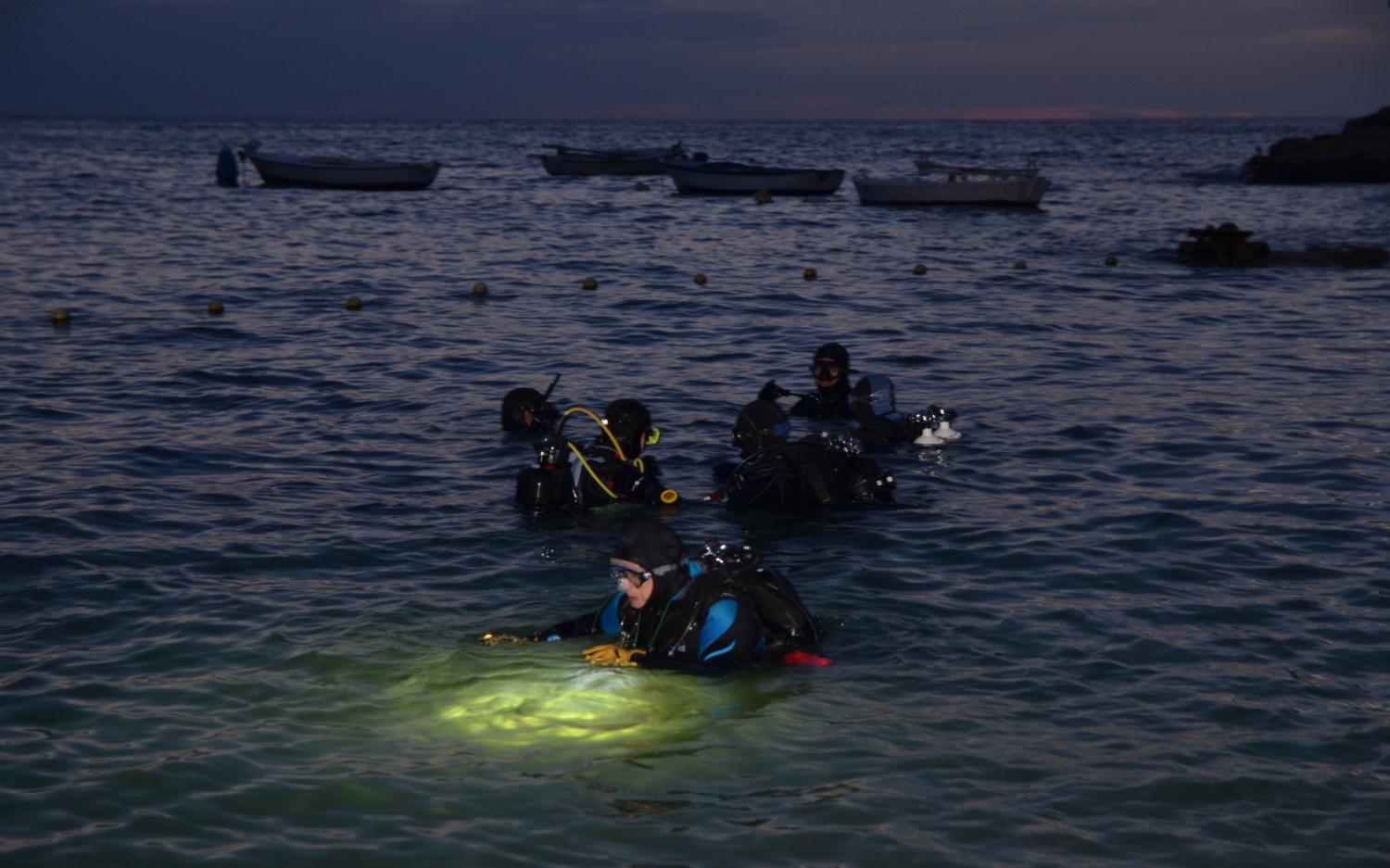 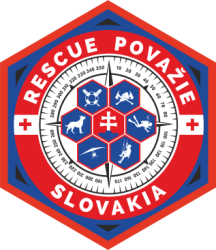 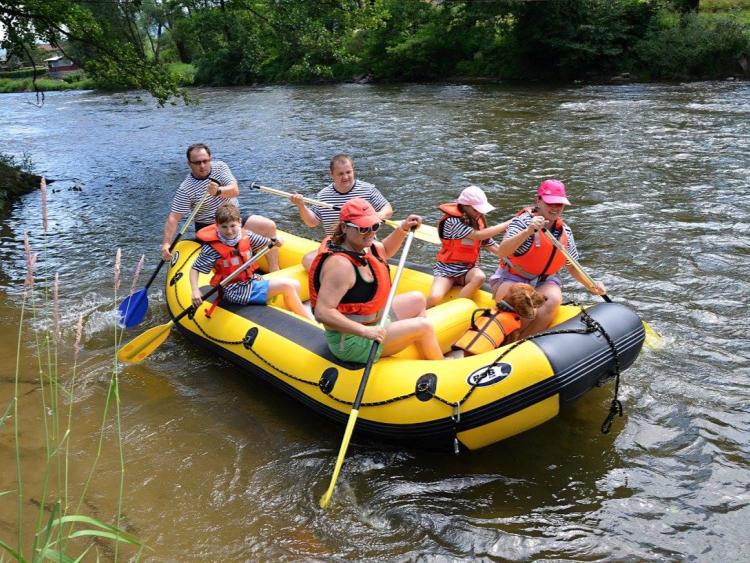 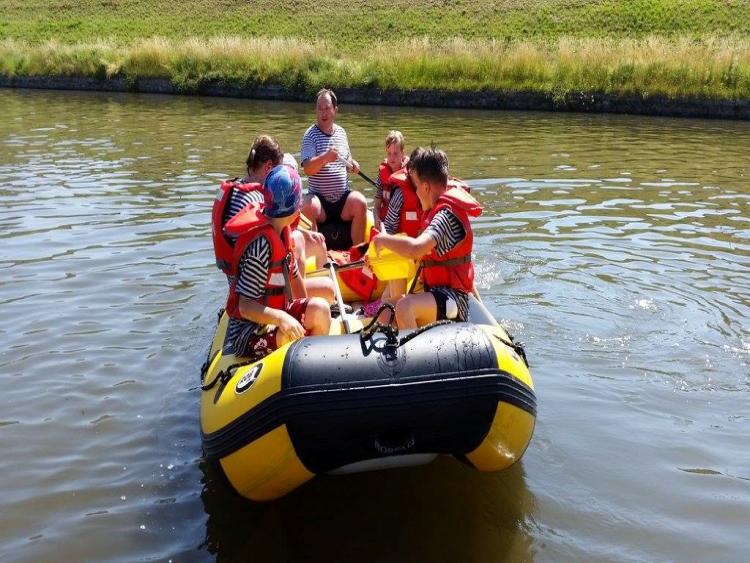 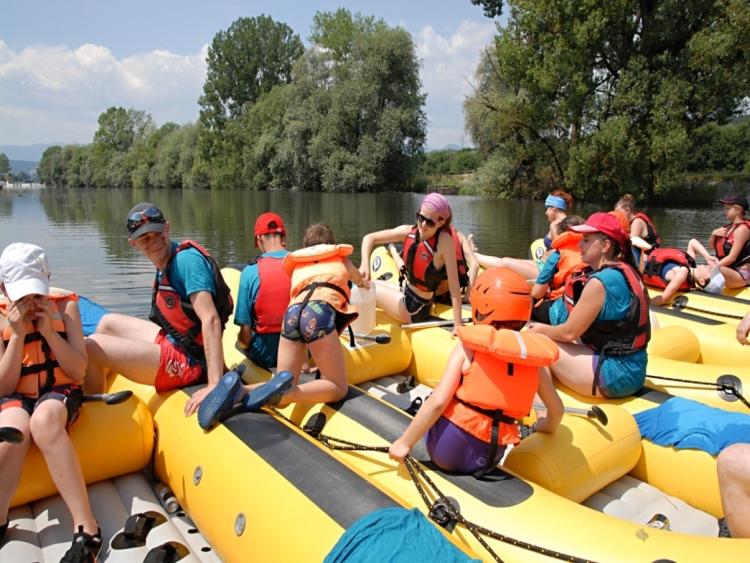 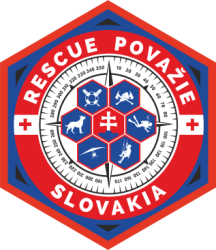 Sebaobrana
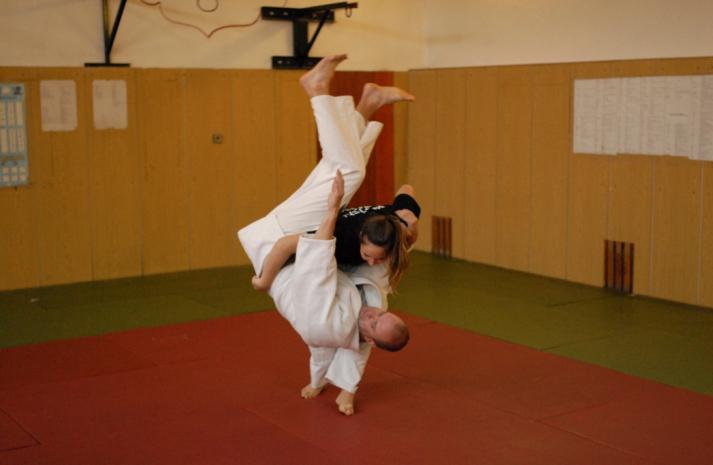 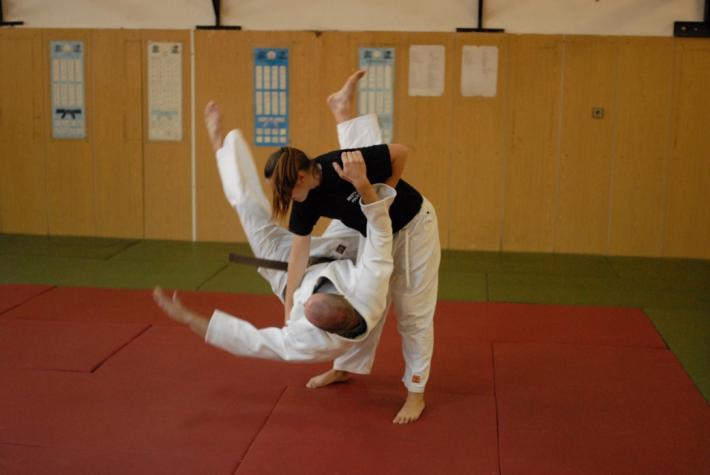 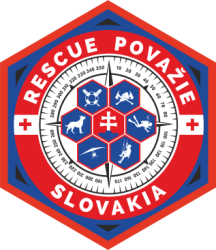 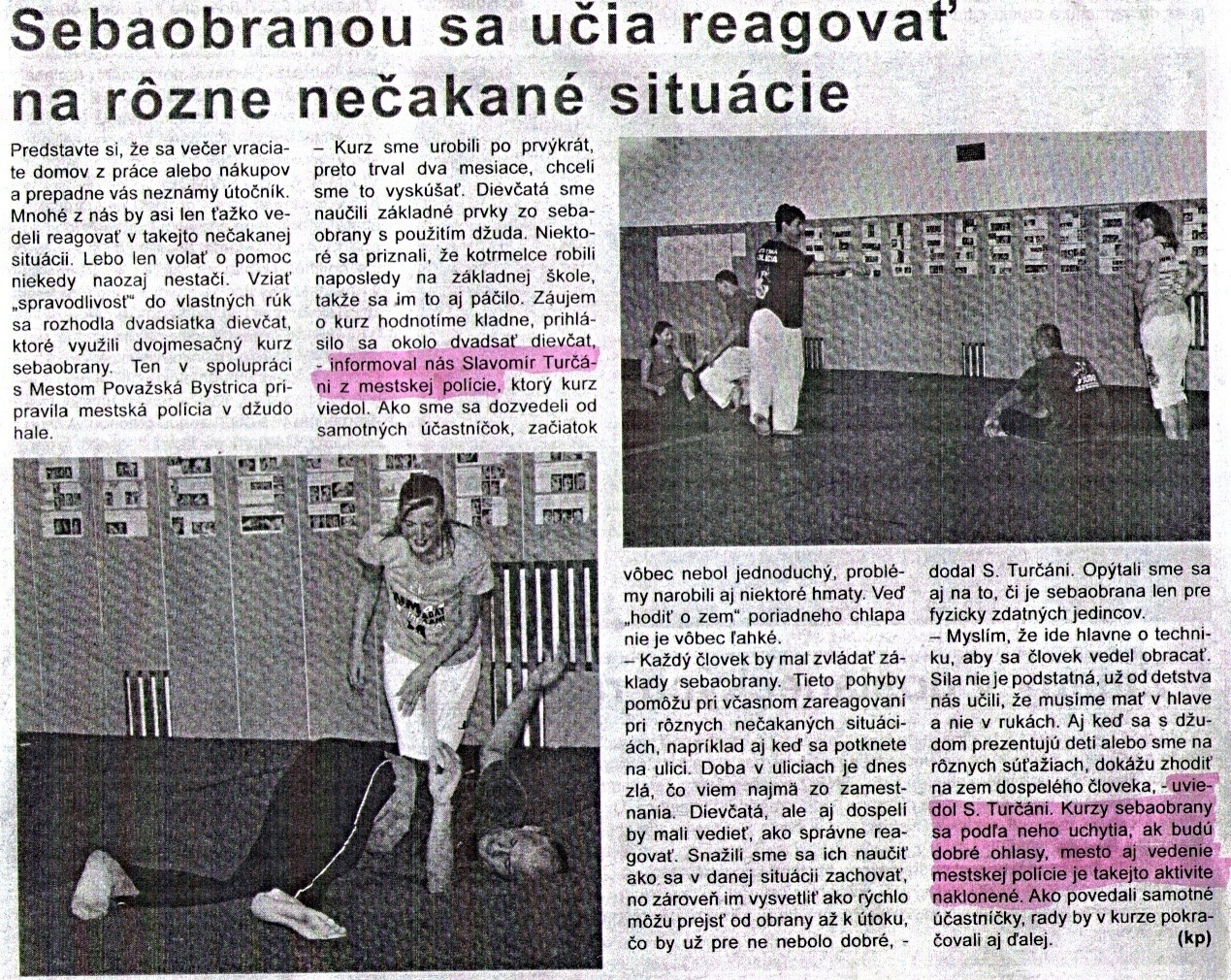 Výcvikový víkend
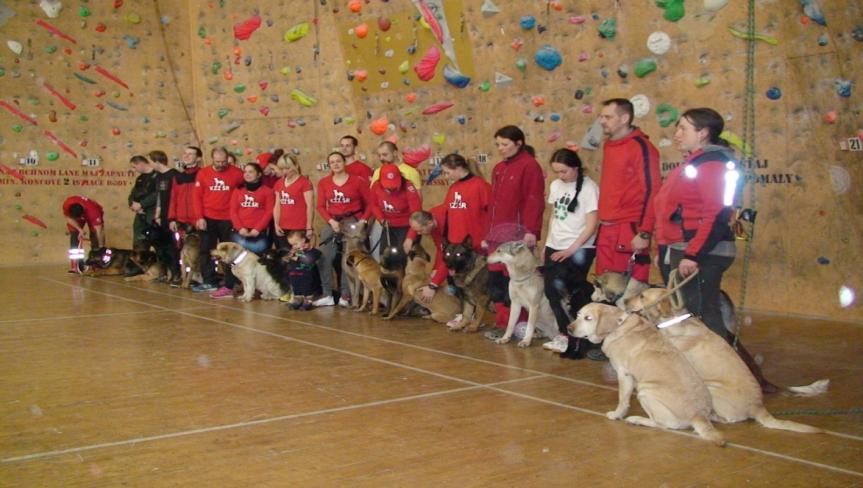 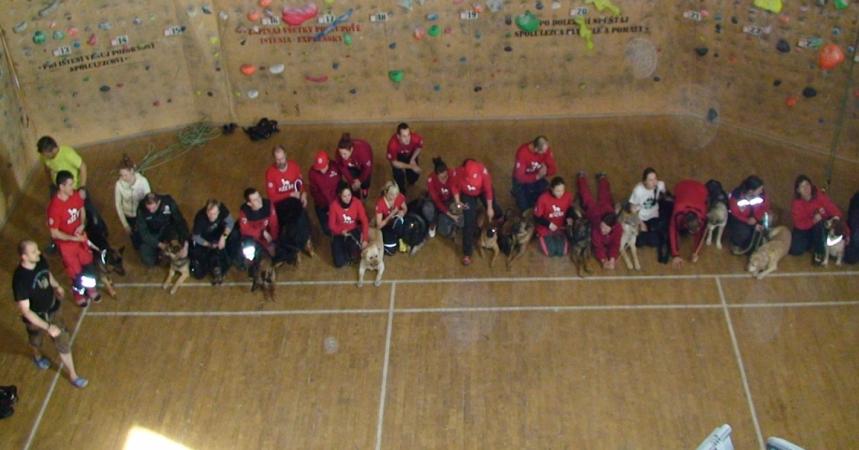 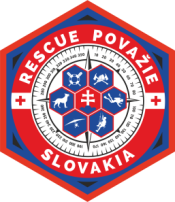 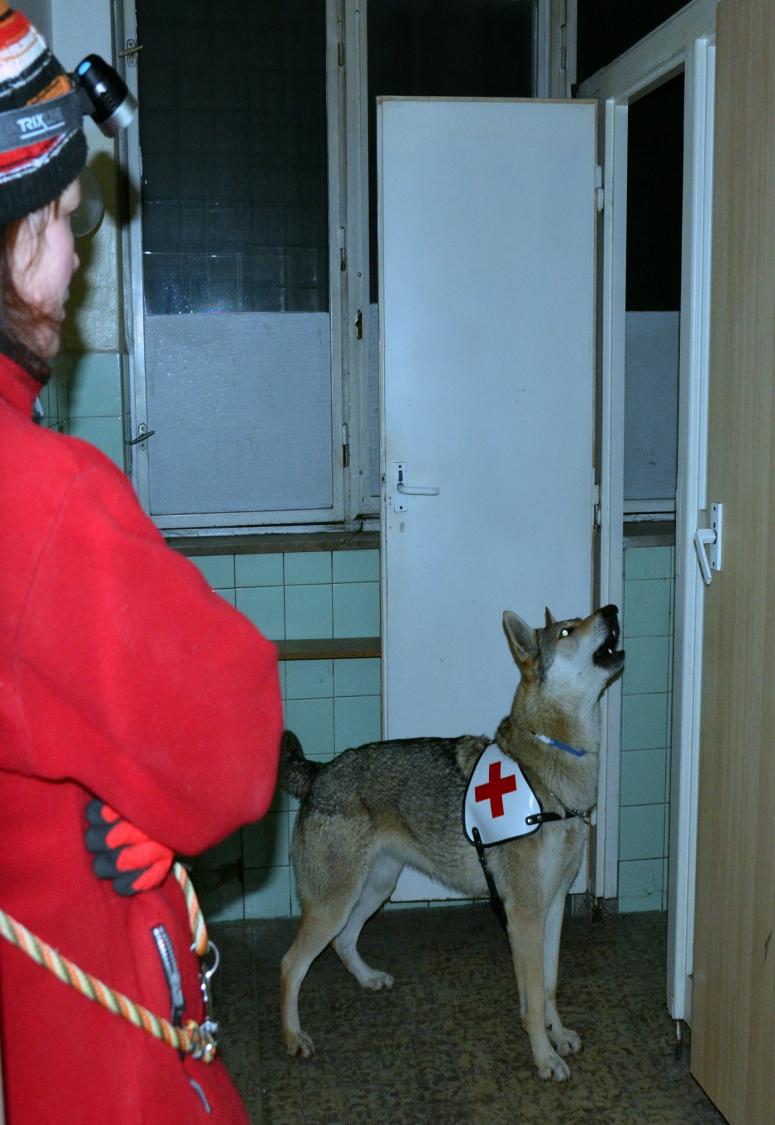 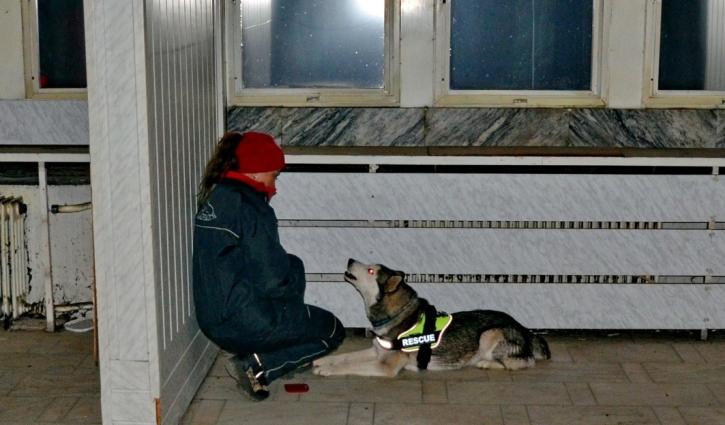 Nočné vyhľadávanie v starých budovách
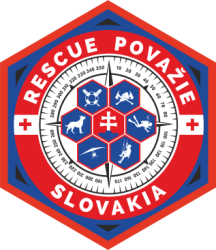 Súčinnostné cvičenie
DHZ 
 Horolezecký klub Manín
 Vodácky klub Yacht klub Považská Bystrica
 Judo klub Považská Bystrica 
 Potápačský klub Hippocampus
 Kynologický klub Plevník
 Červený kríž
 CO Považská Bystrica 
 Polícia
 Leteckí modelári – motorové rogalá a drony
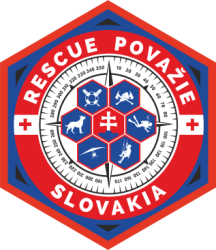 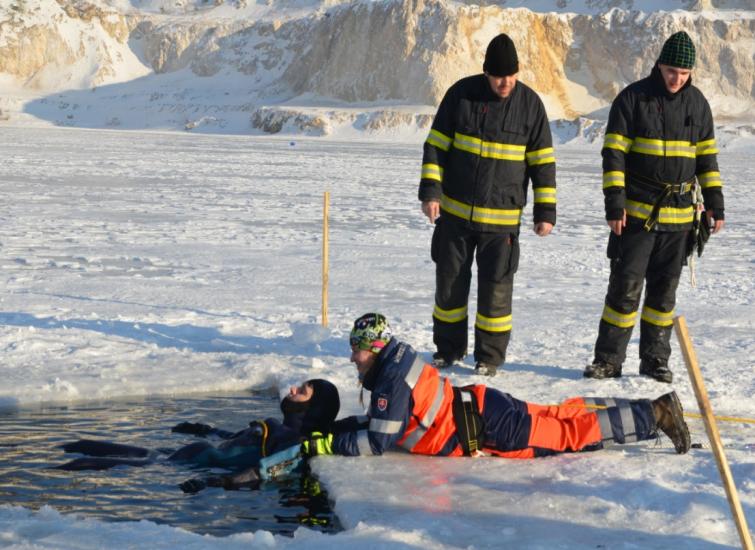 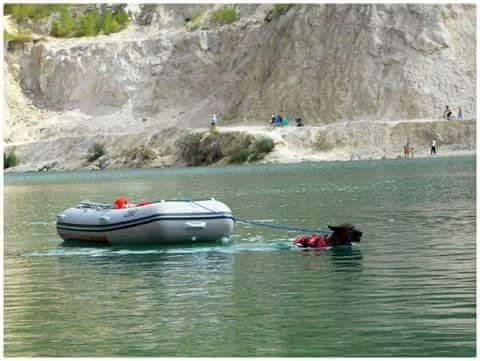 DHZ
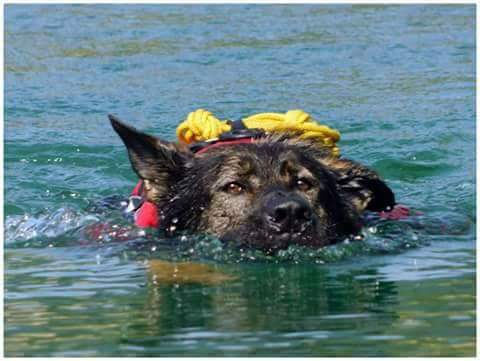 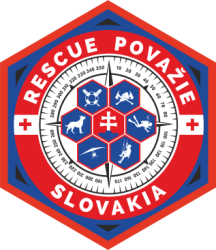 Horolezecký klub manín
Z hľadiska športového lezenia na skalách, okrem Vysokých Tatier je v oblasti Veľkého a Malého Manína zhruba polovička lezeckých ciest Slovenska. 
V prepočte je to cca z 2 500 lezeckých ciest  1 200  v danej oblasti.  Od najľahších až po tie najnáročnejšie.
V oblasti Manínov je niekoľko jaskýň neprístupných ale turistom dosiahnuteľných.  
Z toho vyplýva veľká návštevnosť nie len domácich, ale aj zahraničných turistov a horolezcov. 
Preto vznikajú rôzne situácie, kedy dochádza k zraneniam alebo dezorientácií v teréne, kedy osoba v núdzi nevie určiť kde sa nachádza.
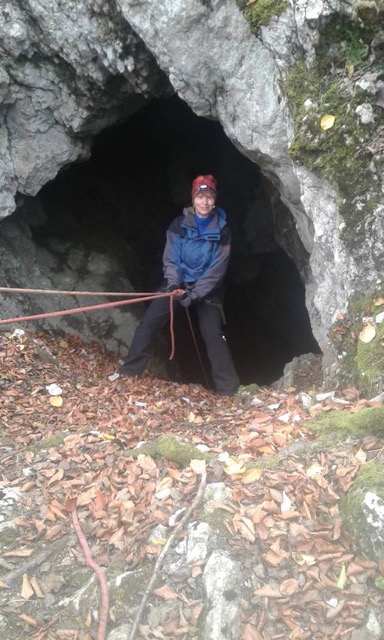 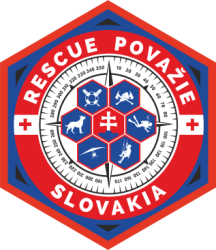 Horolezecký klub manín
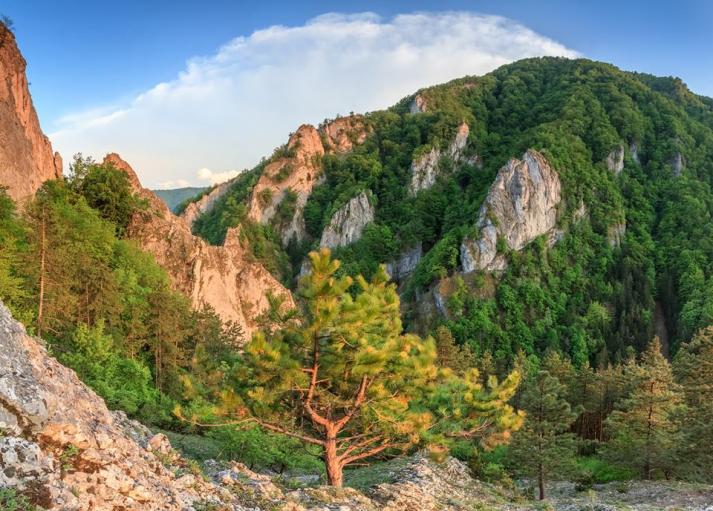 Ale dochádza aj k takým situáciám, že osoba vie určiť svoju polohu podľa lezeckých a turistických brožúr  a knižiek, kde sú názvy  a čísla lezeckých ciest . 
Službu konajúci operátor a následné vyslaná hliadka či už zdravotná, požiarna, policajná  alebo záchranárska nevie nájsť cestu k zranenej alebo dezorientovanej osobe.
Preto je potrebné vypracovať plán postupu pri mimoriadnych situáciách a určiť cesty k daným lezeckým miestam, oblastiam.  A v niektorých situáciách aj pristávaciu plochu pre vrtuľník.
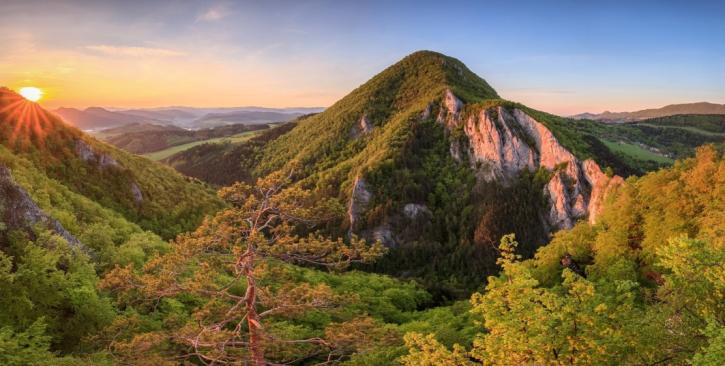 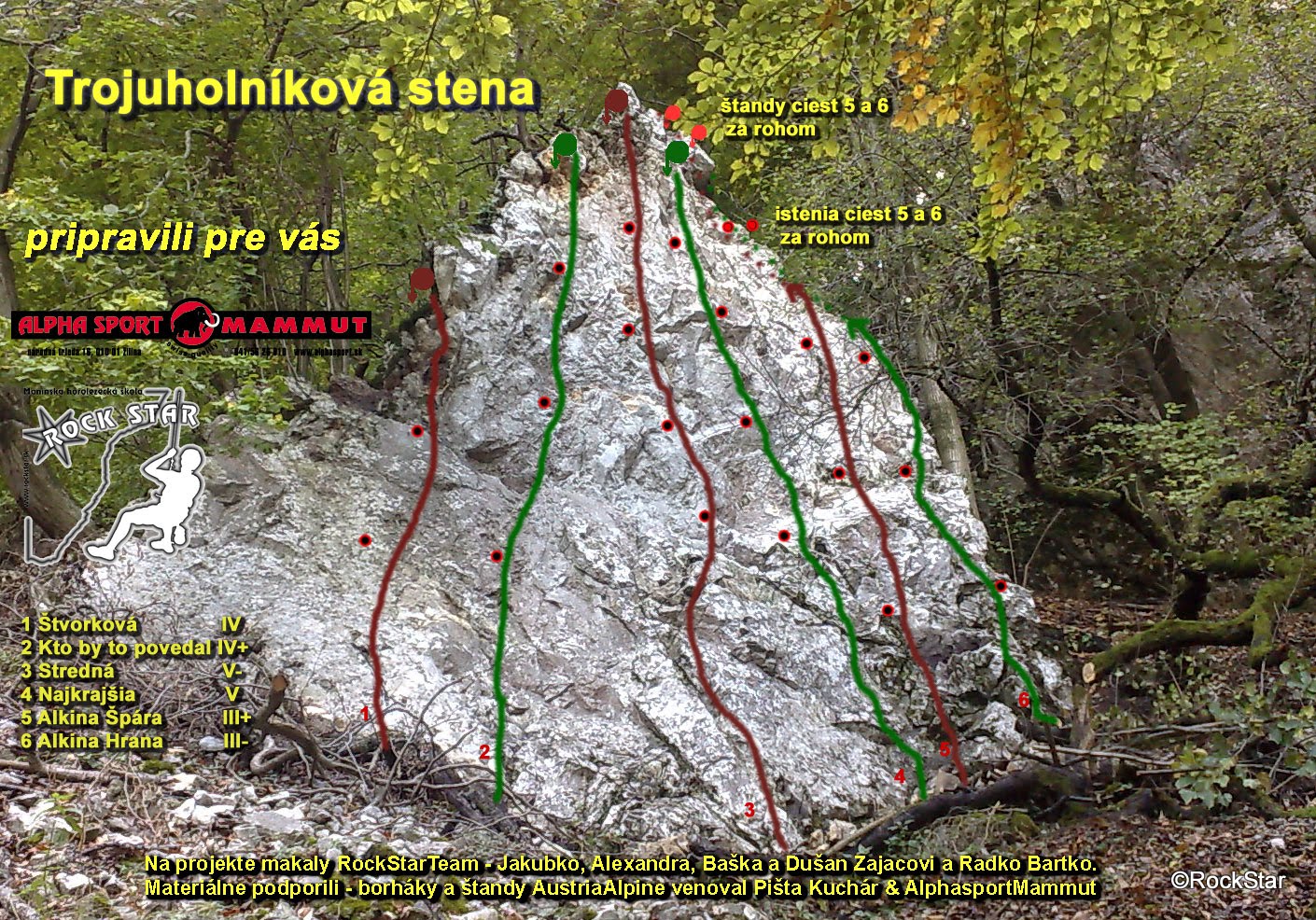 Potápačský klub Hippocampus
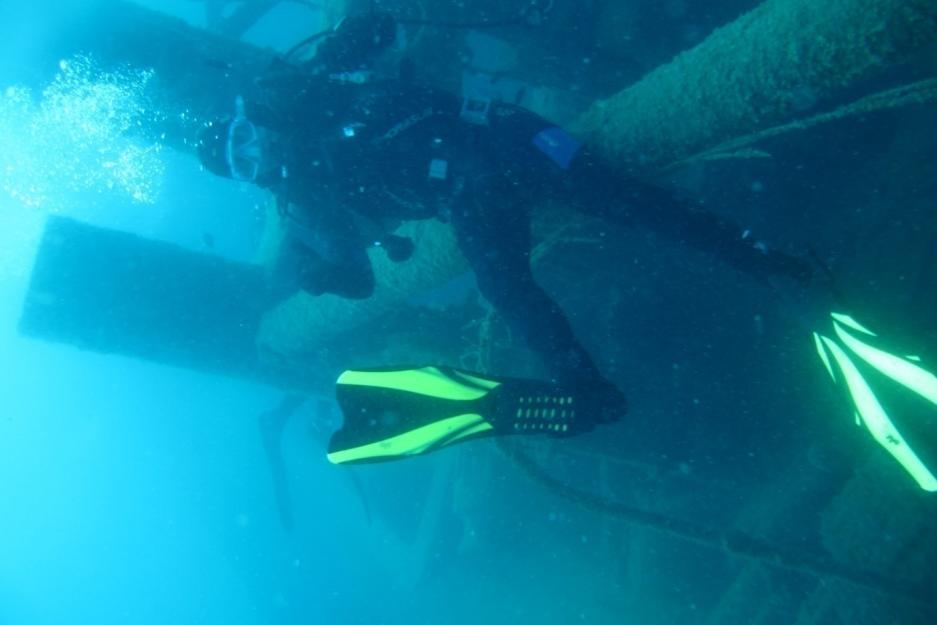 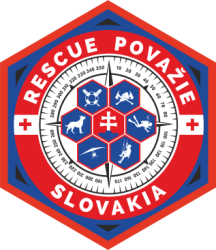 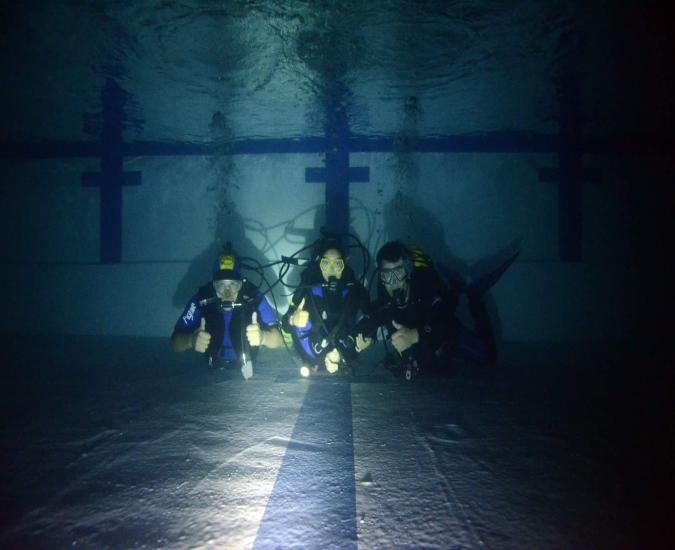 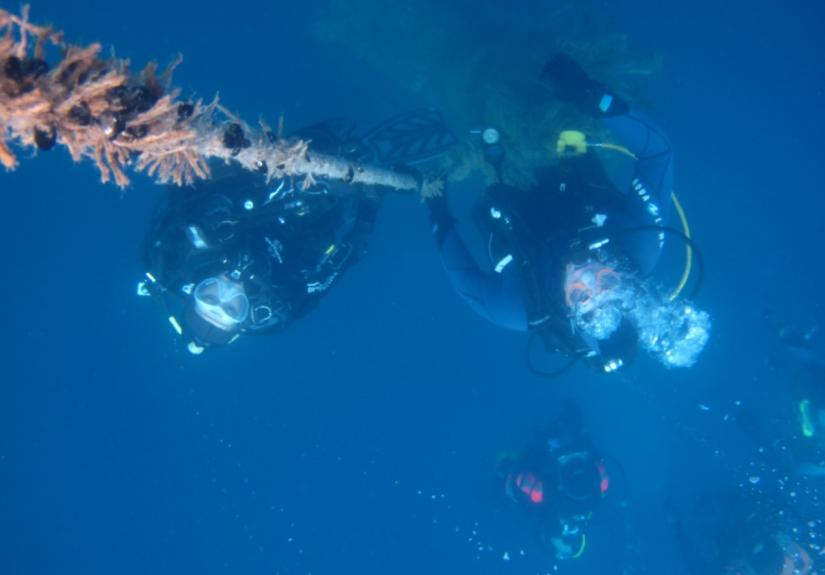 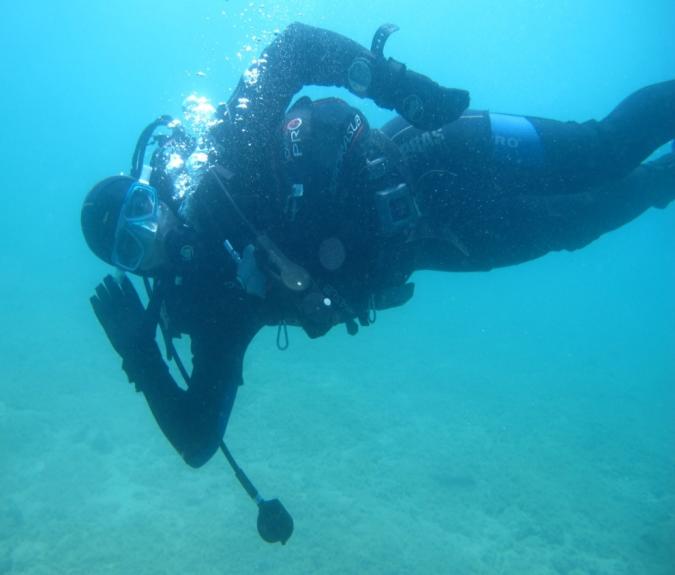 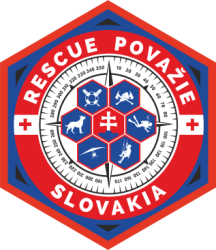 Leteckí modelári
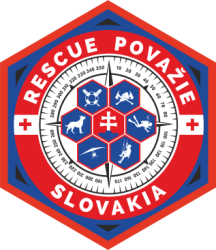 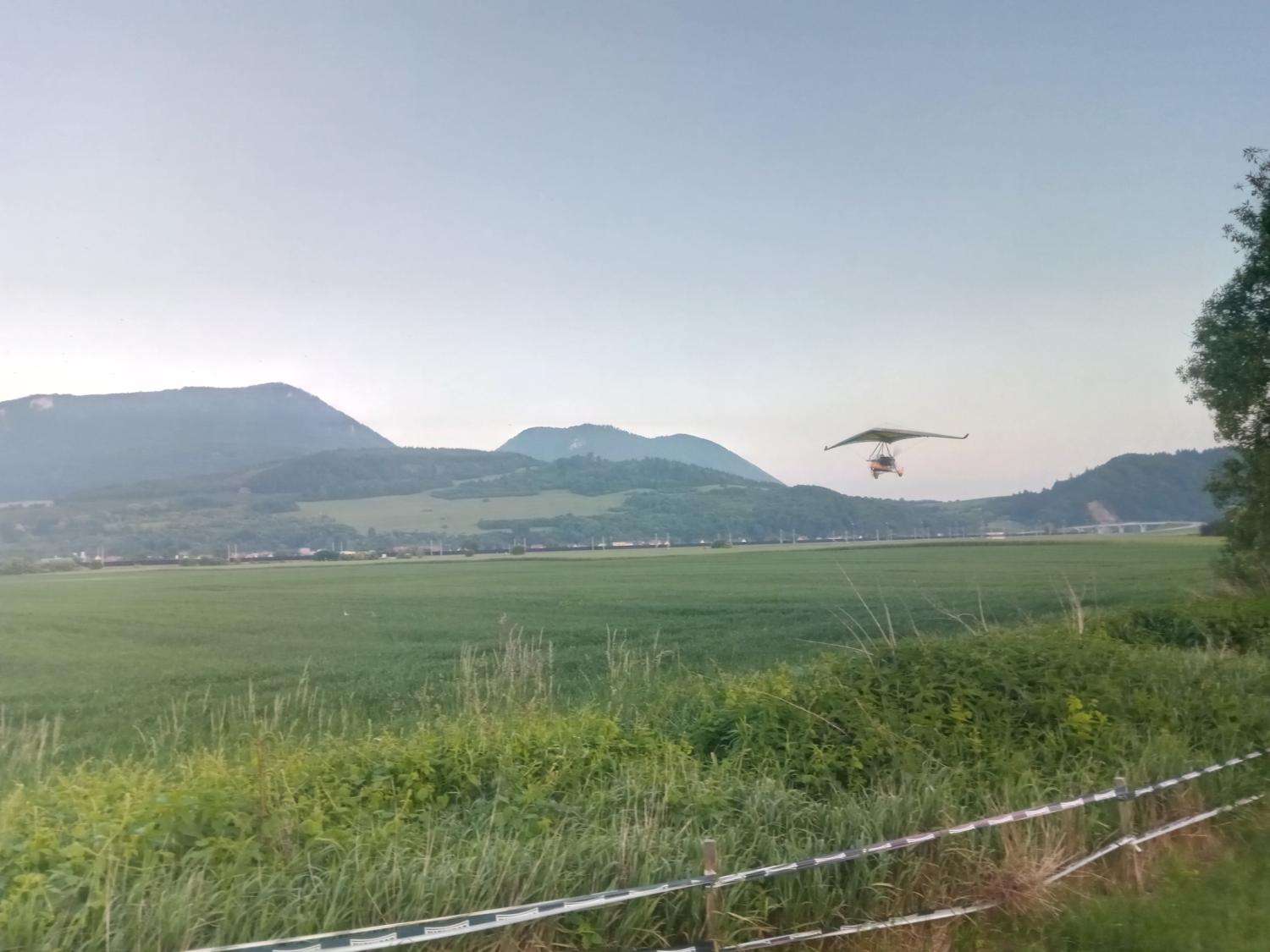 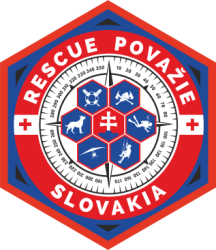 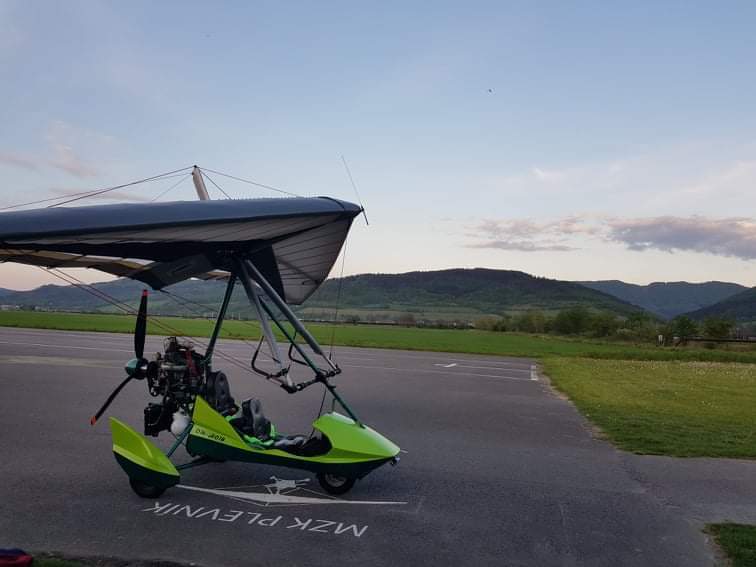 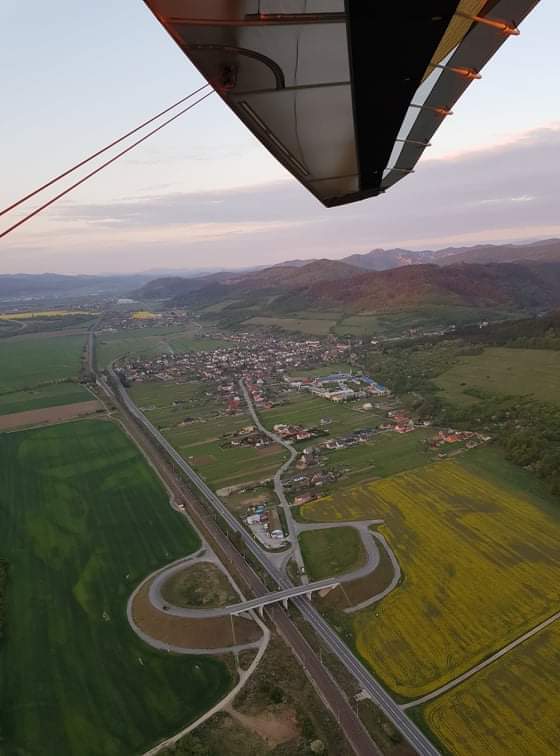 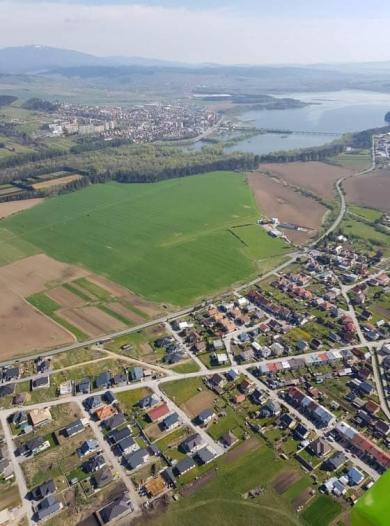 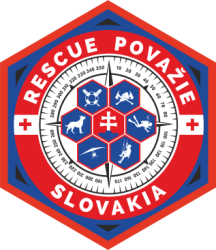 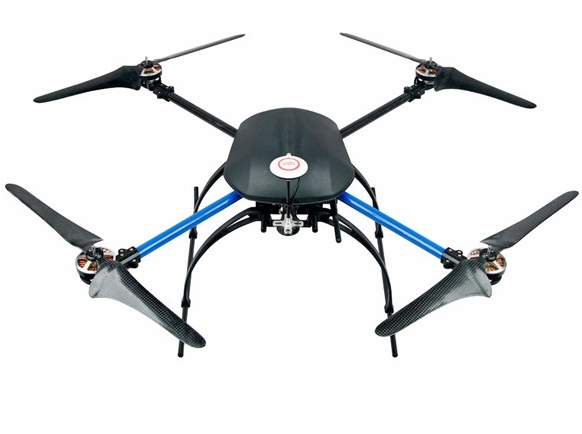 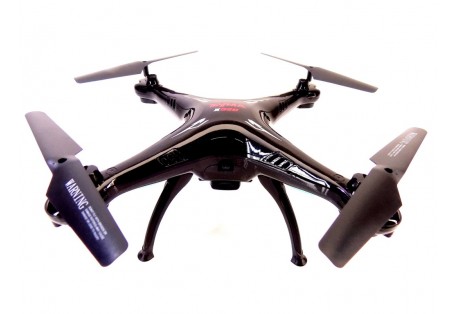 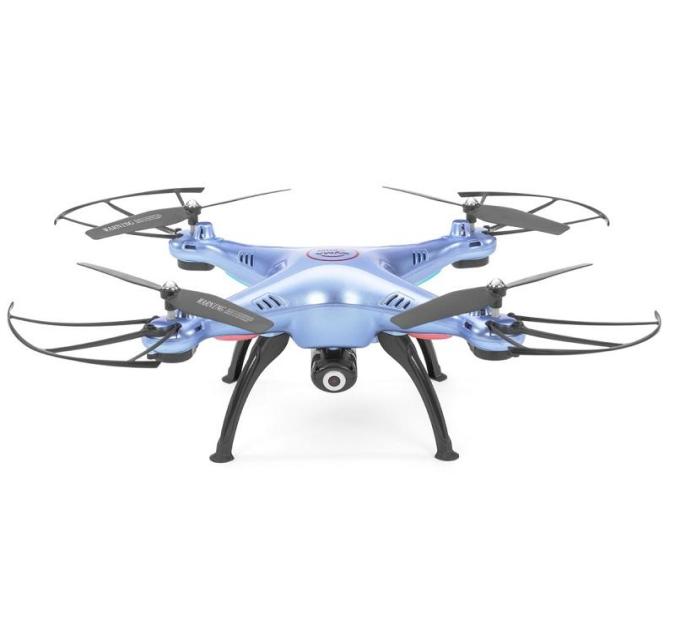 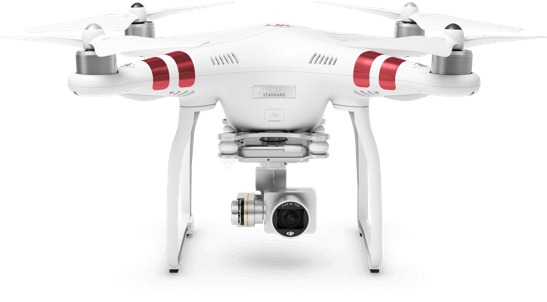 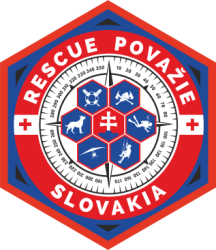 Kynologický klub plevník
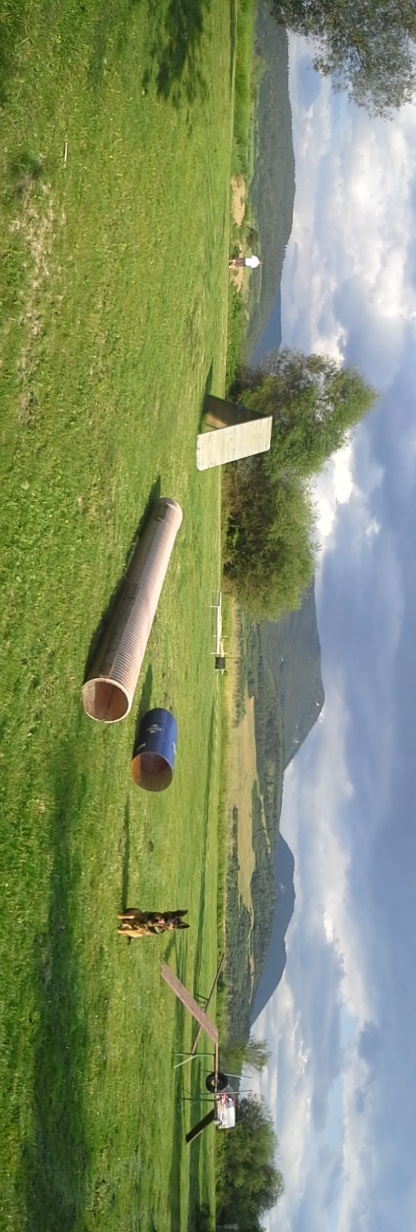 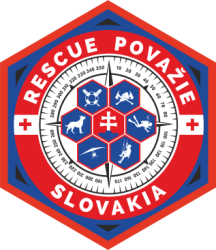 články
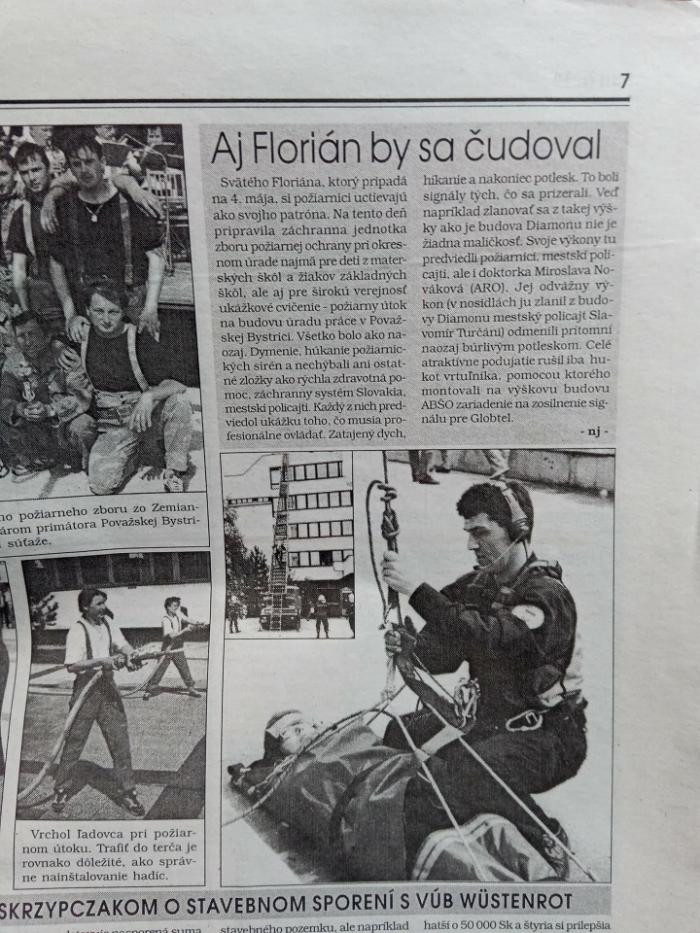 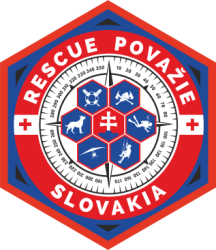 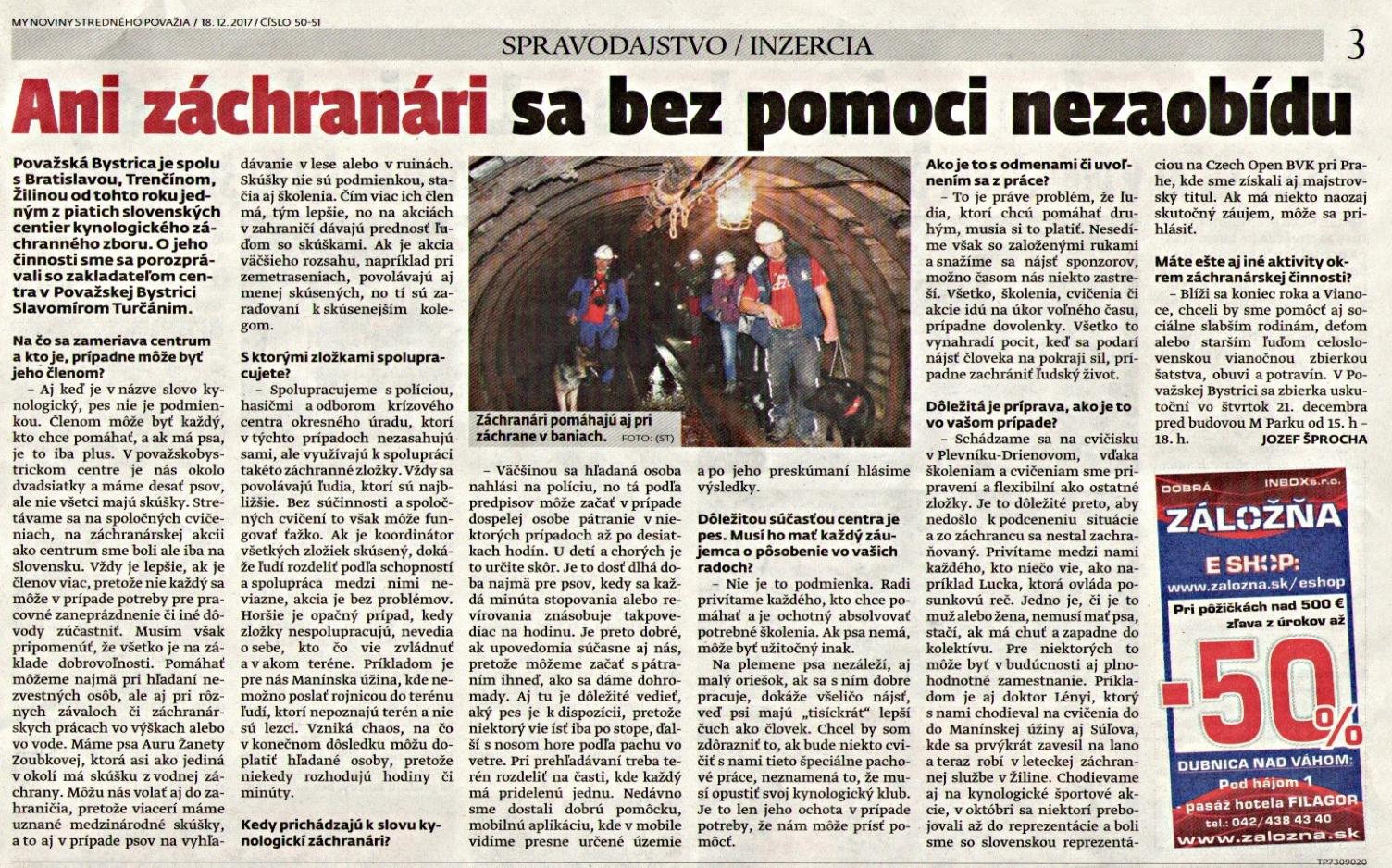 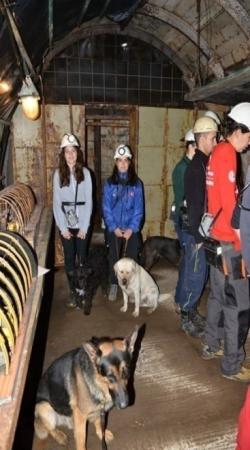 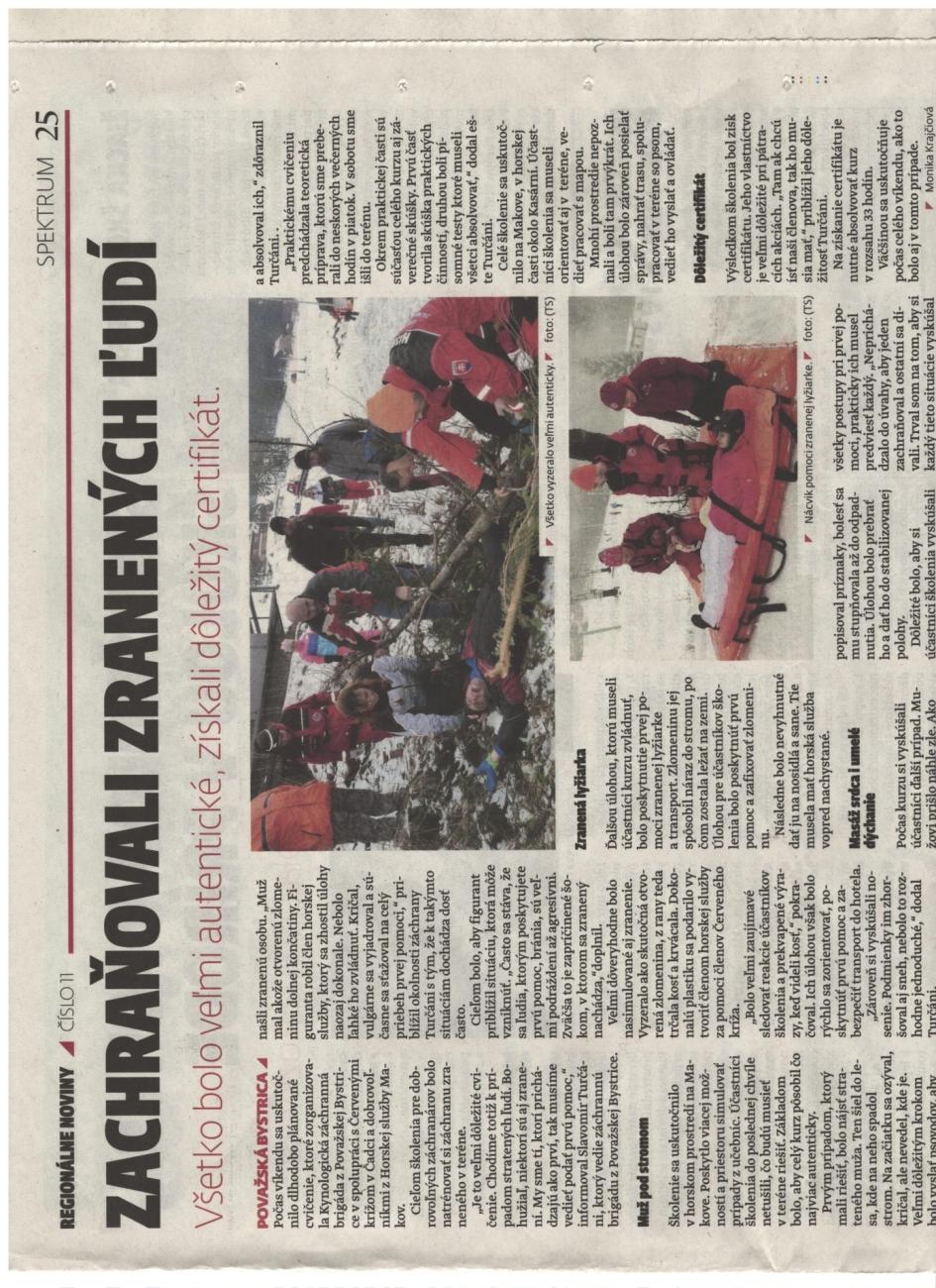 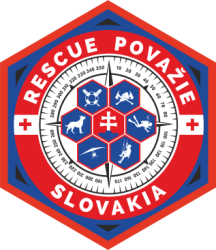 Pátracie akcie
Zúčastňujeme sa pátracích akcií podľa potreby aj mimo nášho regiónu.
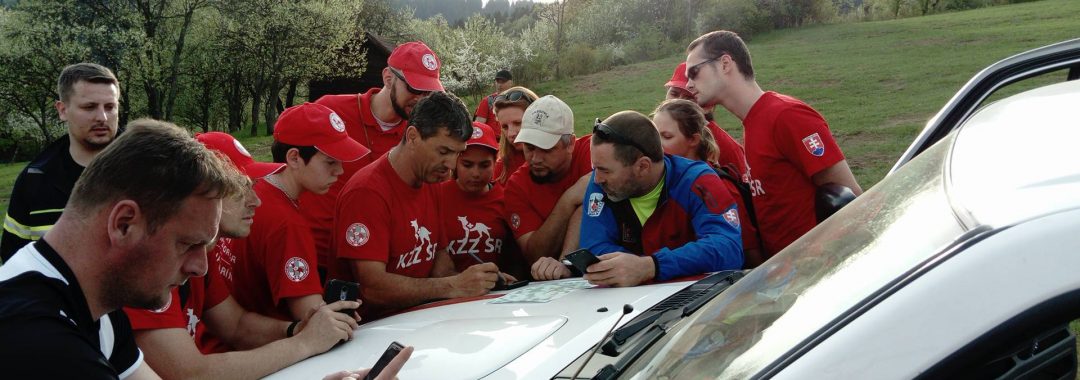 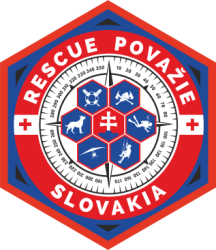 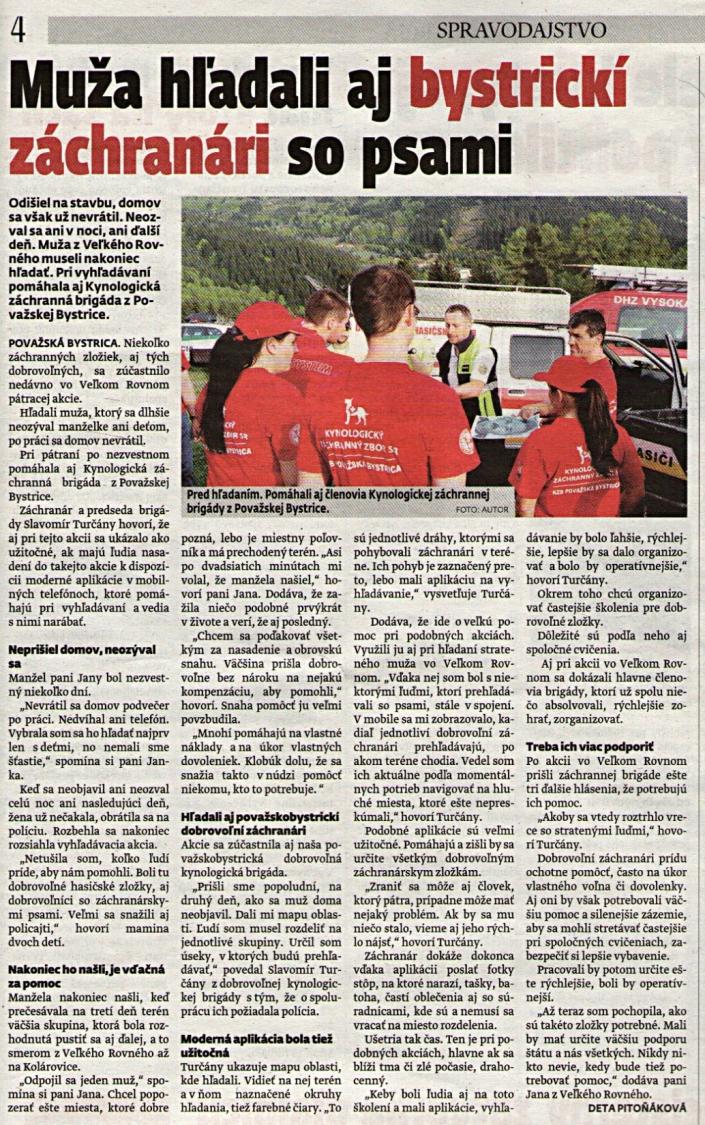 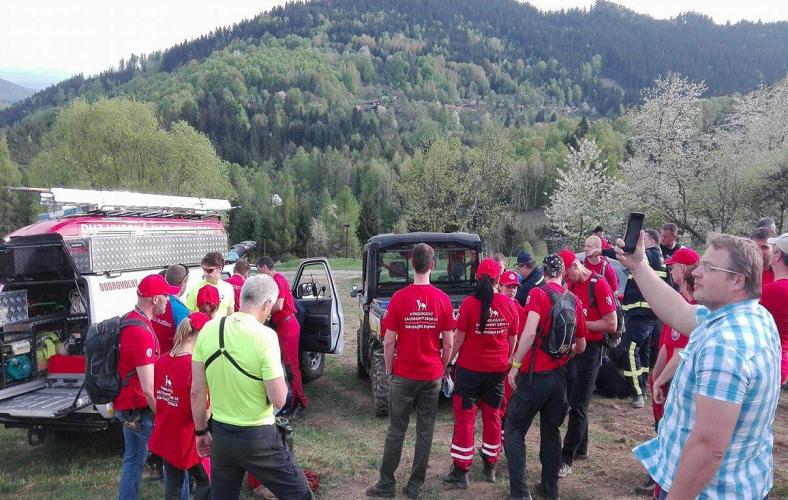 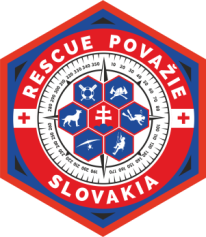 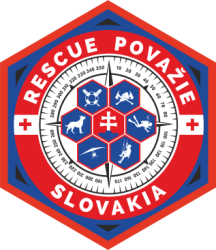 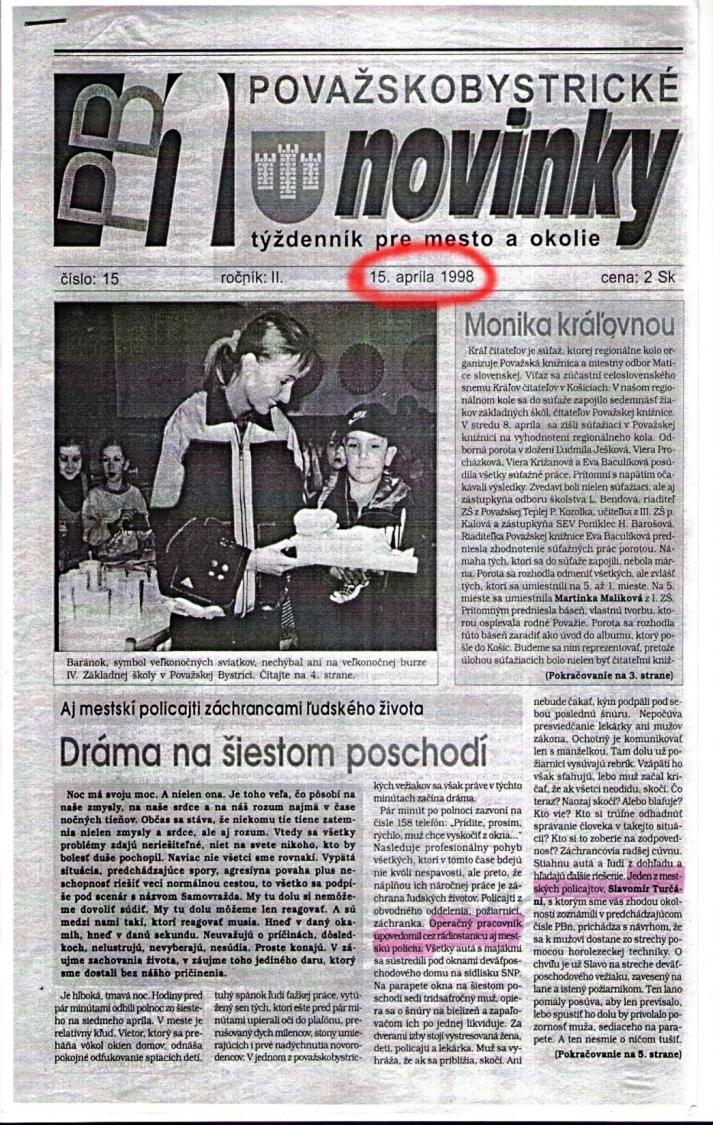 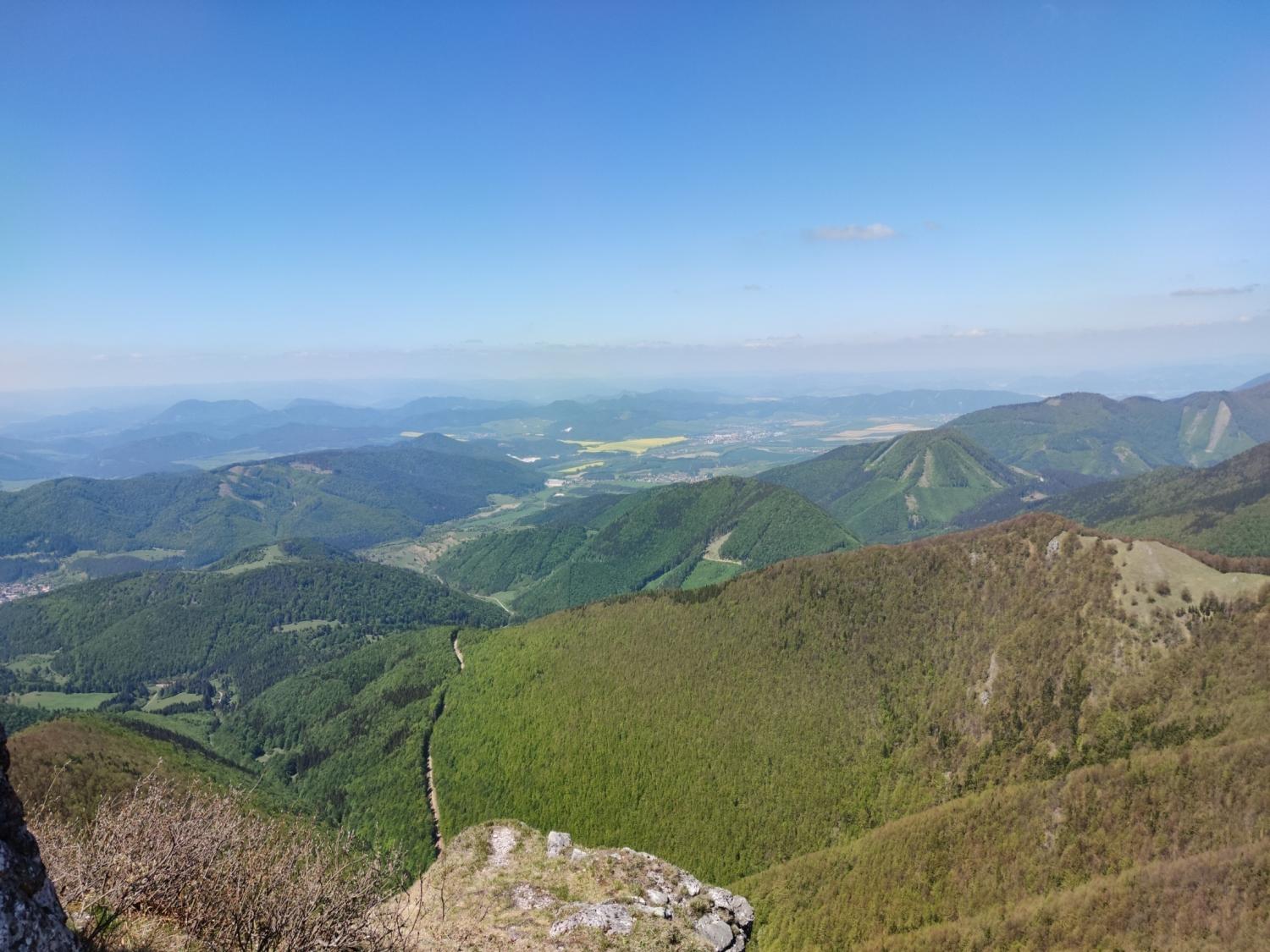 Ďakujem za pozornosť
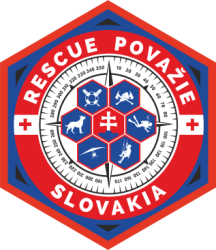